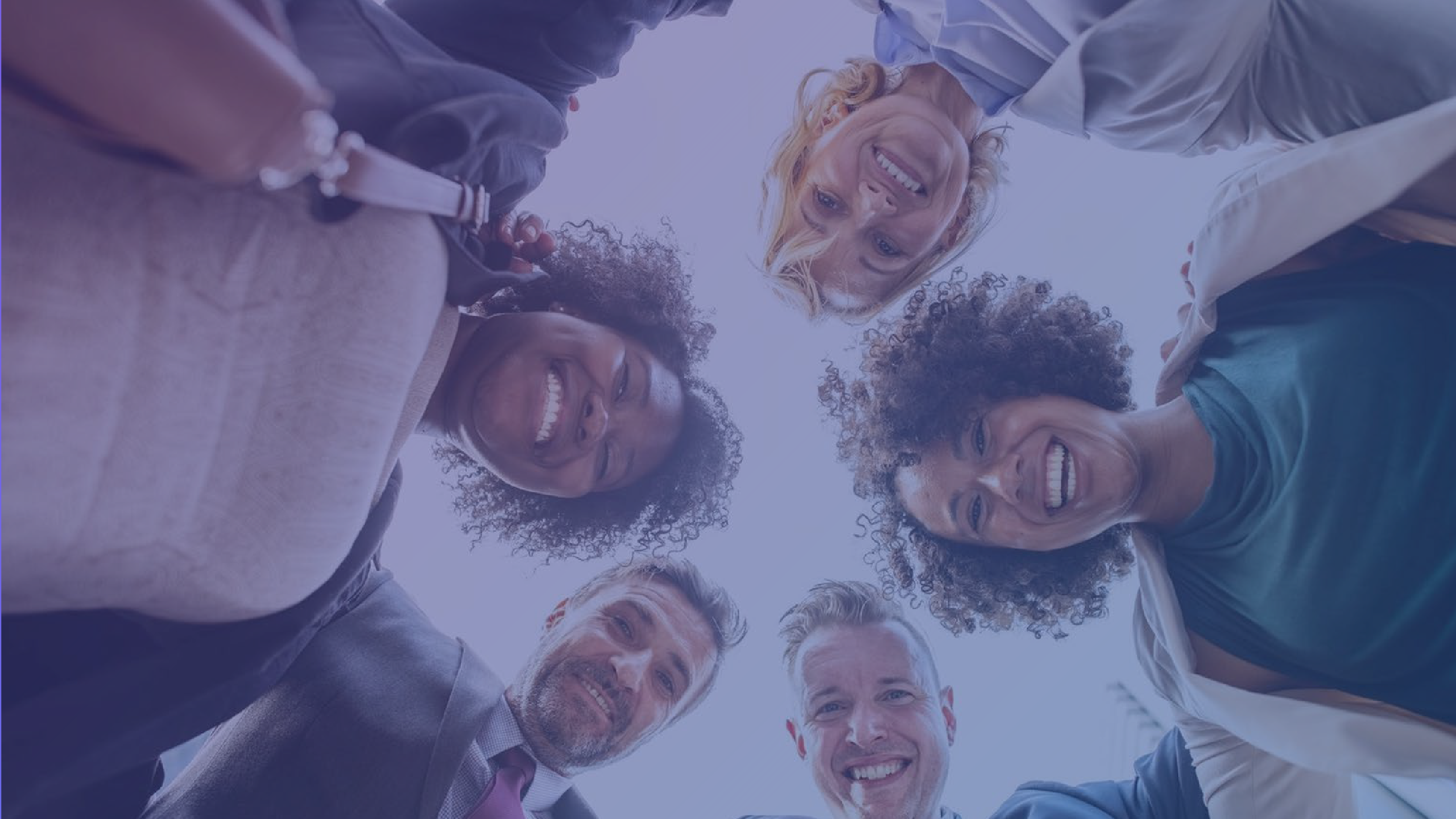 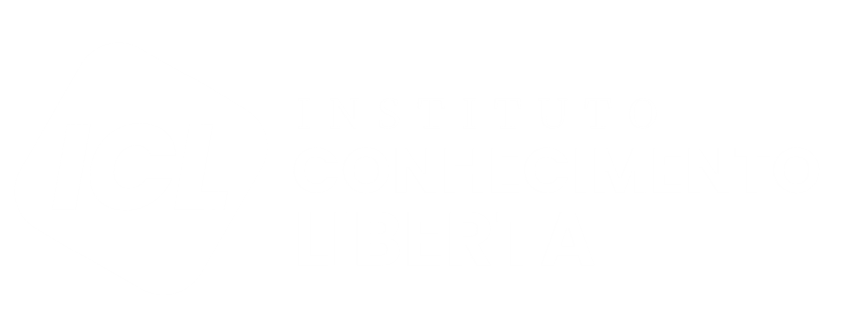 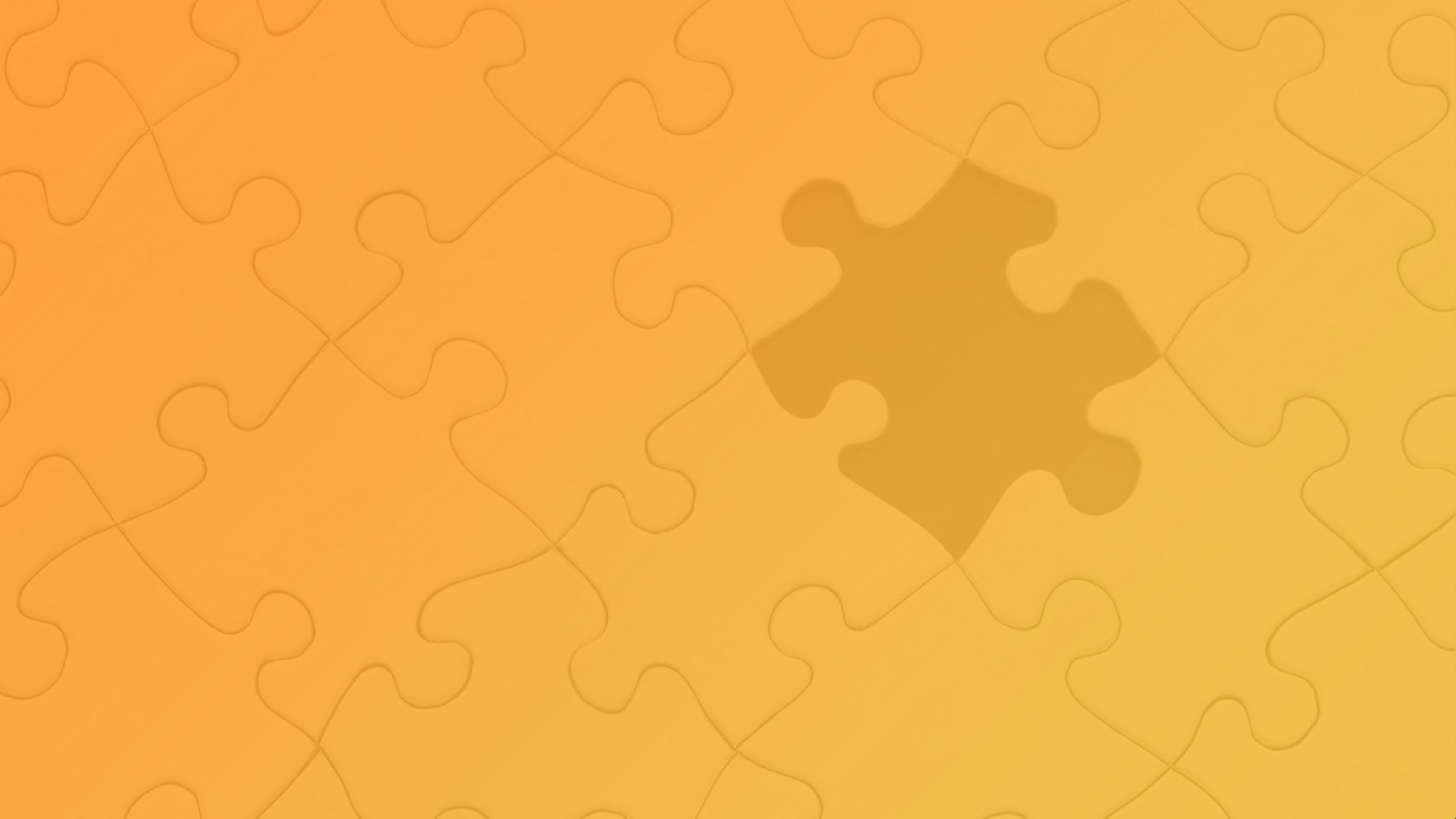 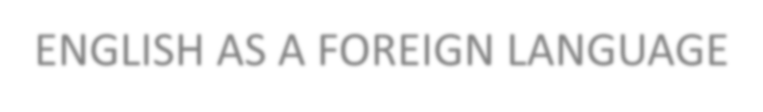 ENGLISH AS A FOREIGN LANGUAGE
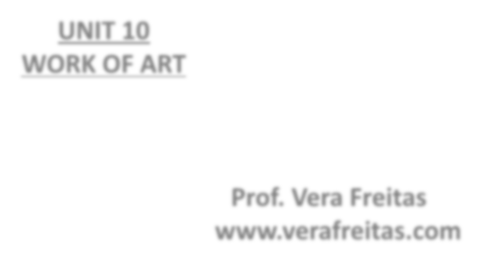 UNIT 10  WORK OF ART

LESSON 1


Prof. Vera Freitas  www.verafreitas.com
Instagram: @verafreitaslanguagecoaching
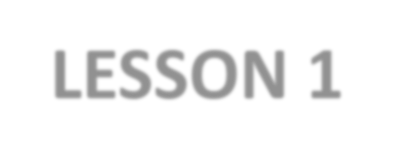 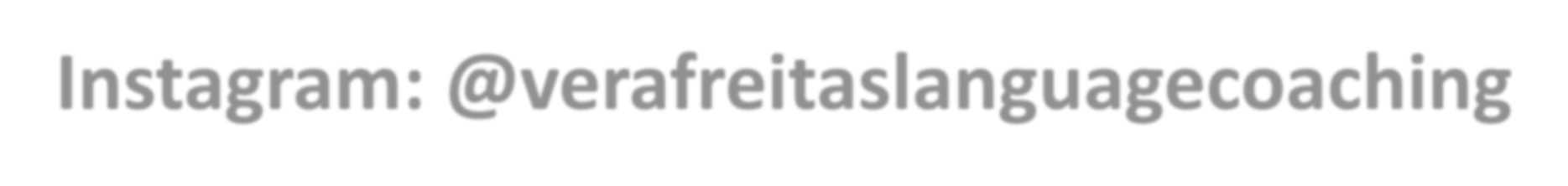 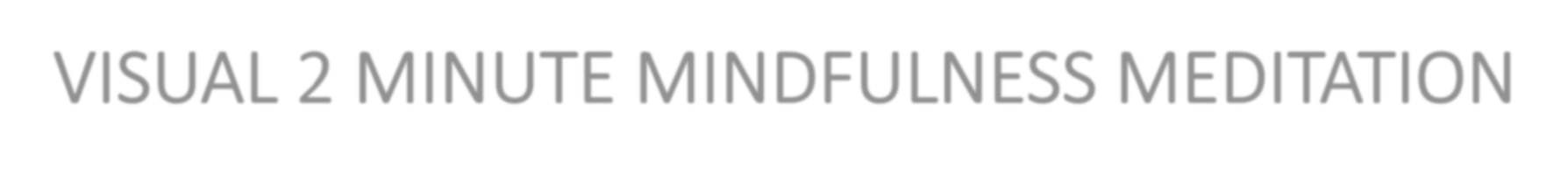 VISUAL 2 MINUTE MINDFULNESS MEDITATION
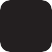 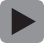 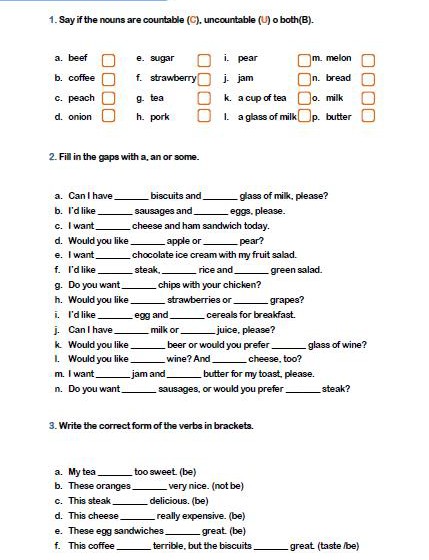 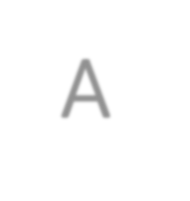 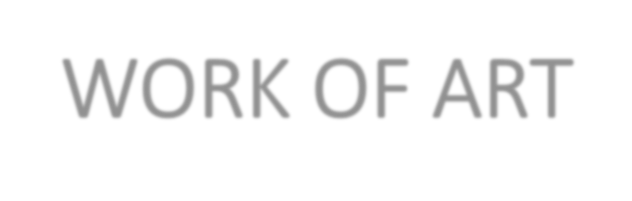 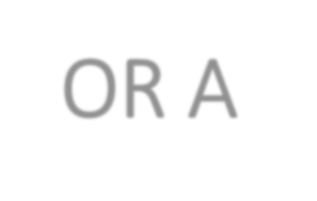 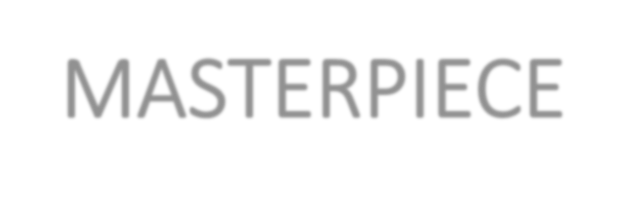 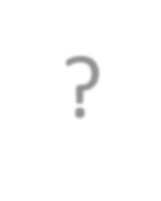 A WORK OF ART OR A MASTERPIECE?
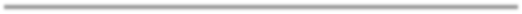 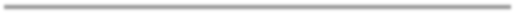 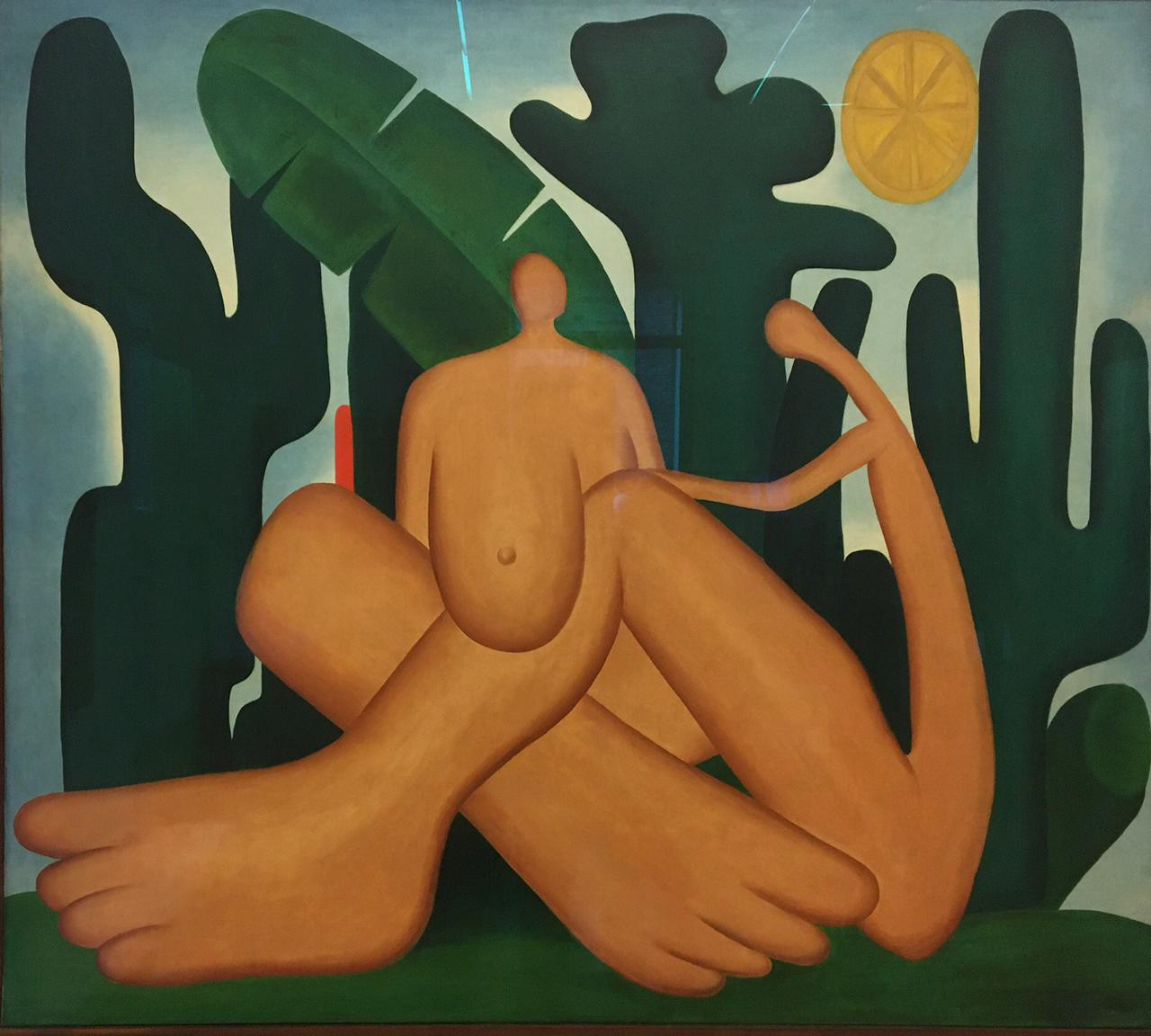 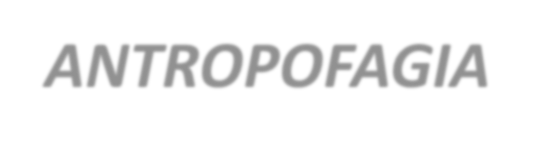 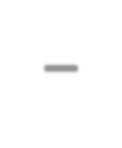 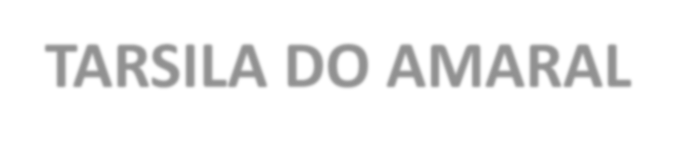 ANTROPOFAGIA – TARSILA DO AMARAL
art
Noun
UK /ɑːt/ US /ɑːrt/


art noun (EXPRESSION)


A2 [ U ] the making of objects, images, music, etc. that are beautiful or  that express feelings:
Can television and pop music really be considered art?  I enjoyed the ballet, but it wasn't really great art.

https://dictionary.cambridge.org/
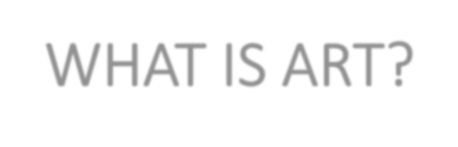 WHAT IS ART?
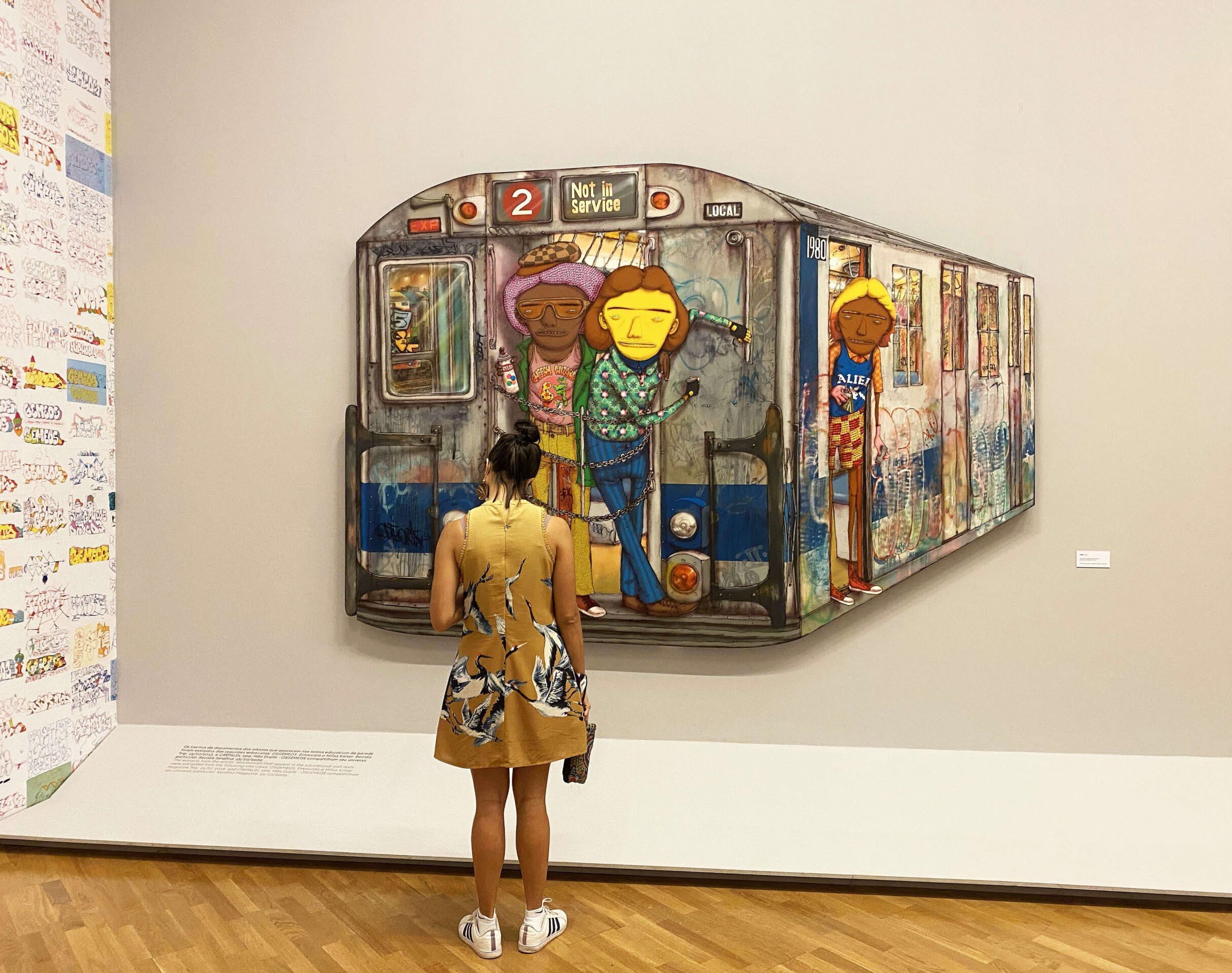 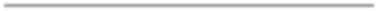 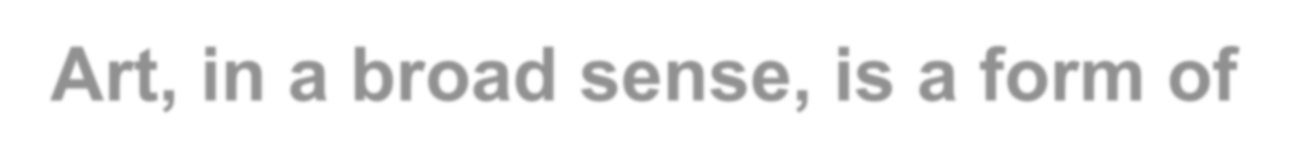 Art, in a broad sense, is a form of  communication. It means  whatever the artist intends it to  mean, and this meaning is shaped  by the materials, techniques, and  forms it uses, and the ideas and  feelings it creates in its viewers.
Art is an act of expressing  feelings, thoughts and  observations.
Art is also an expression of  emotions, intuitions, and desires,  but it is even more personal than  that: it’s about sharing the way we  experience the world.
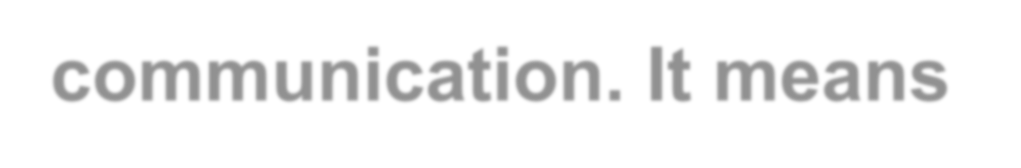 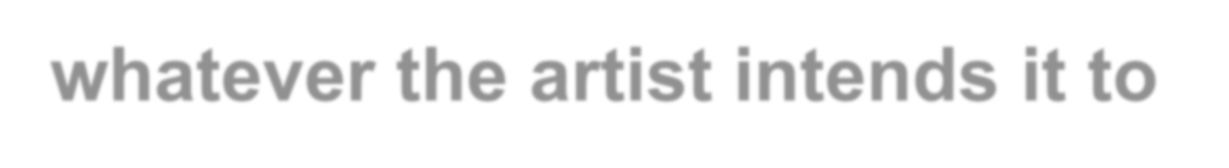 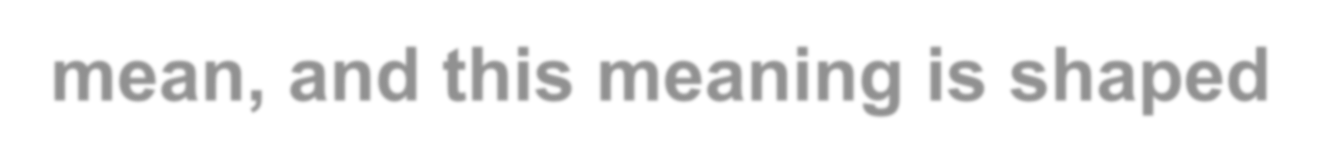 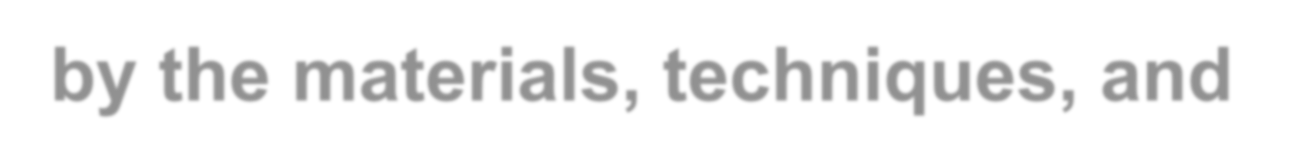 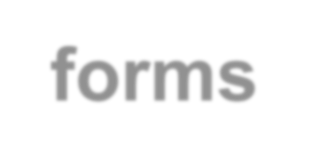 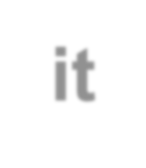 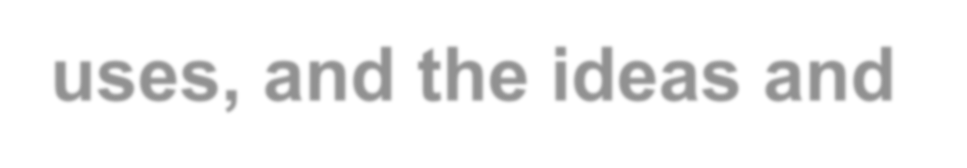 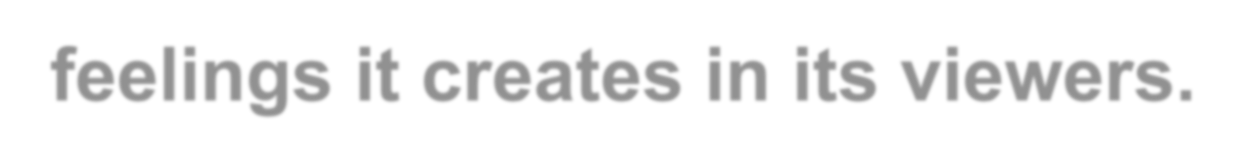 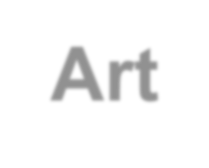 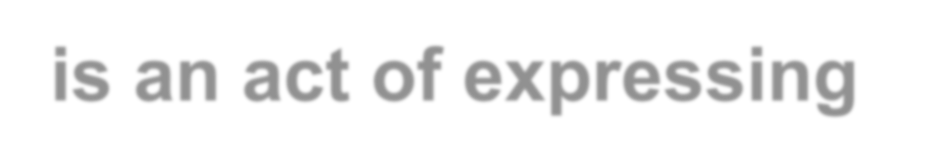 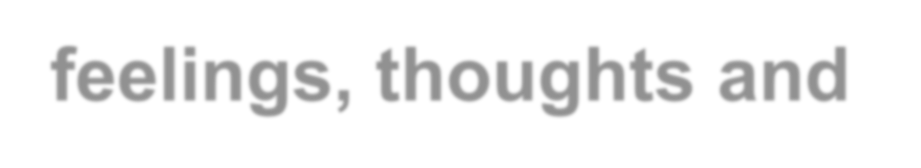 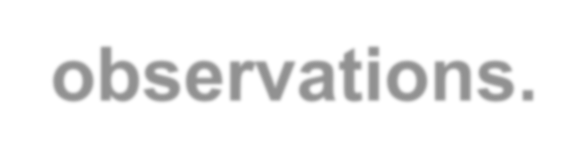 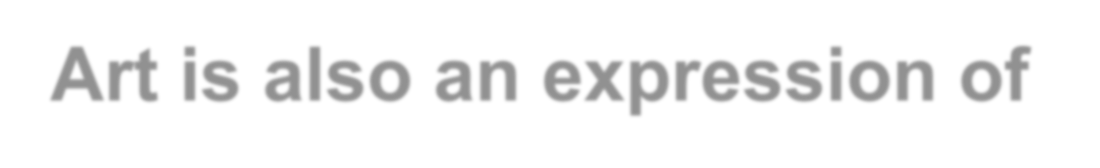 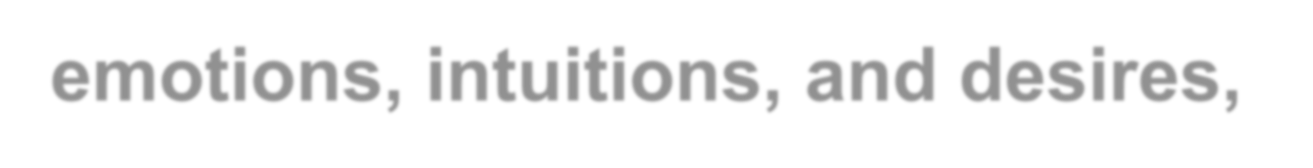 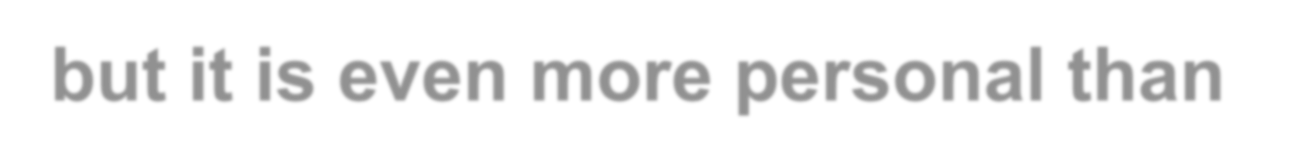 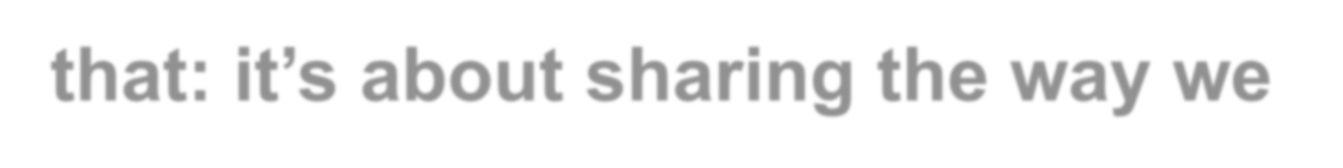 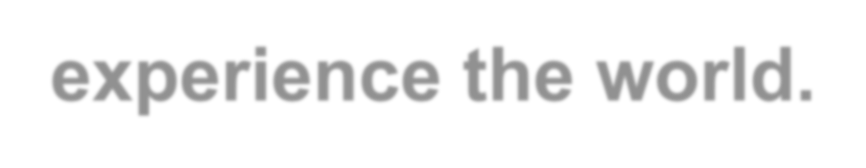 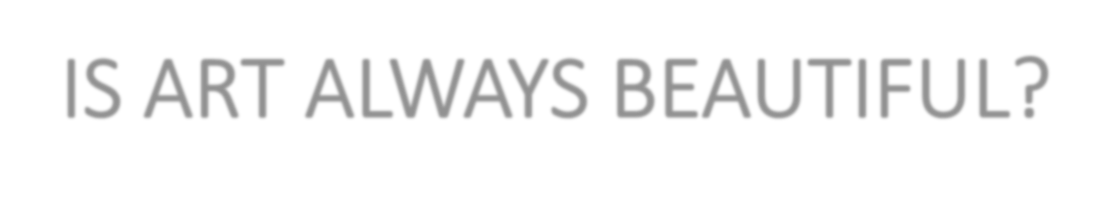 IS ART ALWAYS BEAUTIFUL?
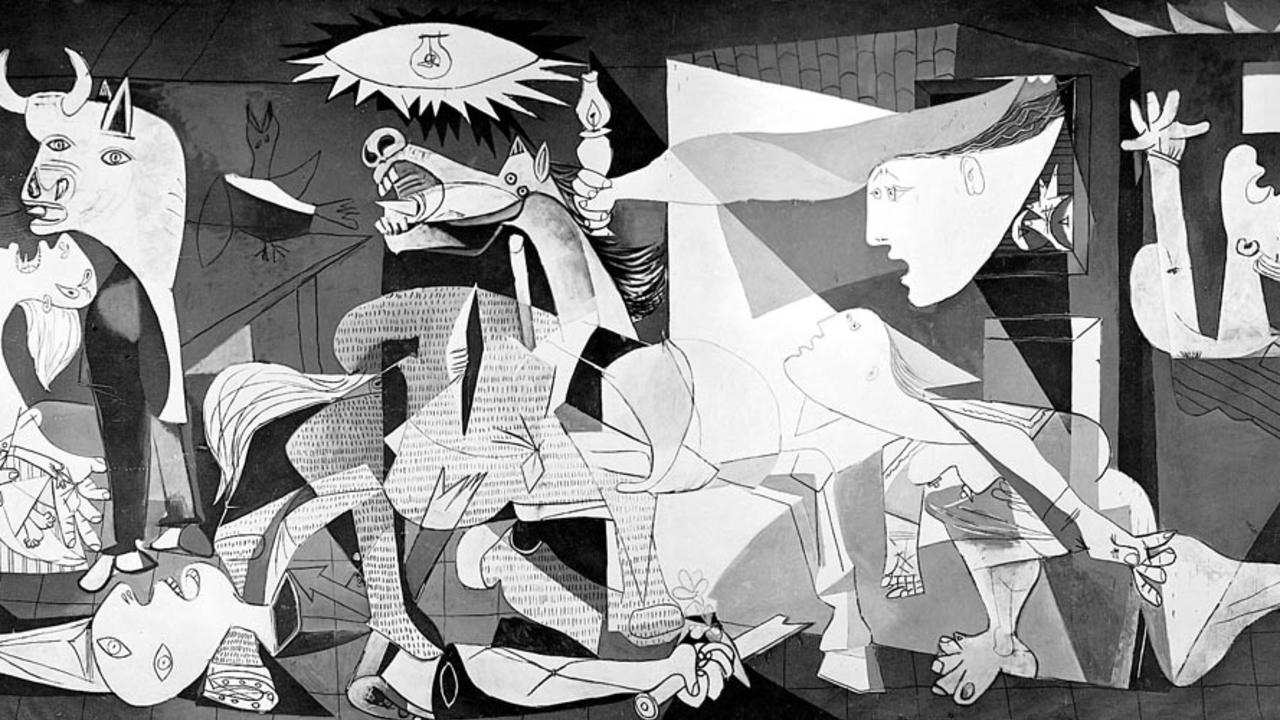 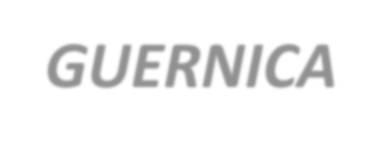 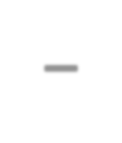 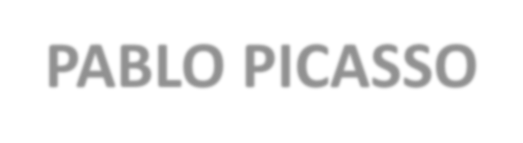 GUERNICA – PABLO PICASSO
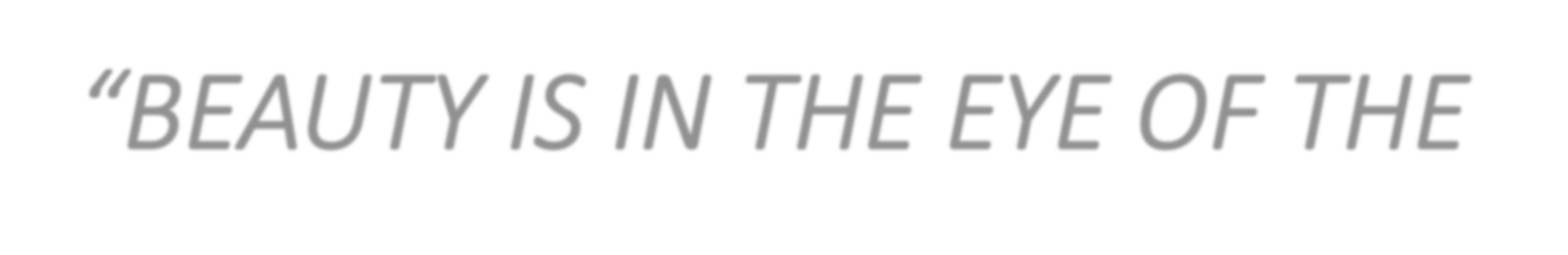 “BEAUTY IS IN THE EYE OF THE  BEHOLDER”
GREEK PROVERB
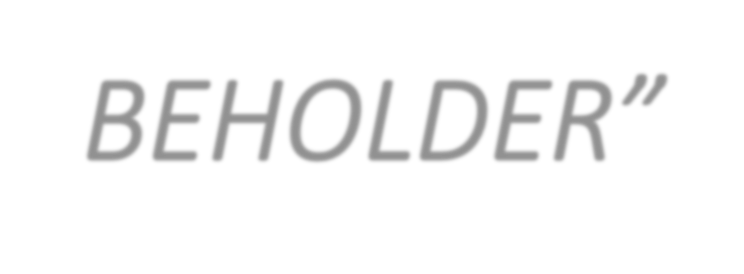 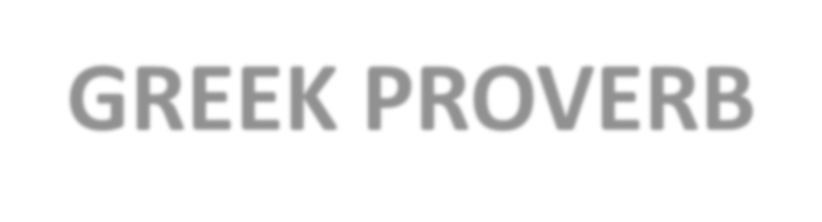 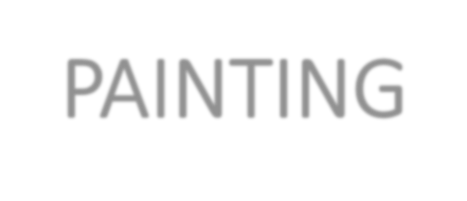 PAINTING
(CANVAS)
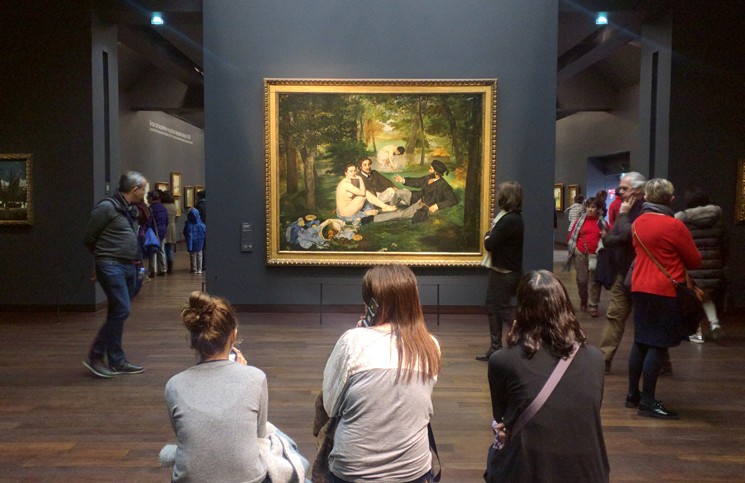 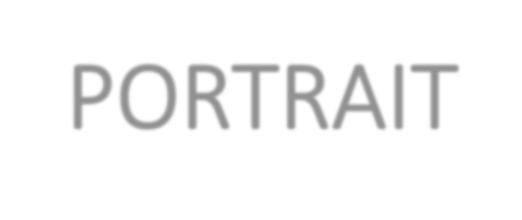 PORTRAIT
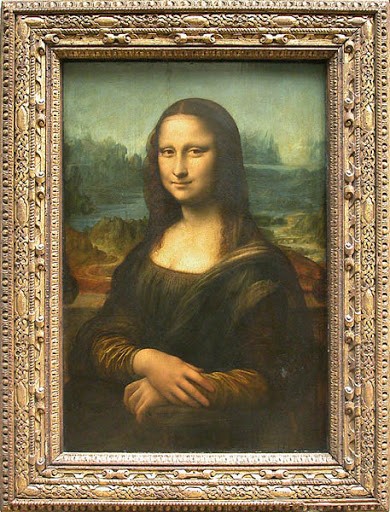 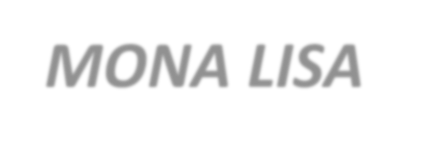 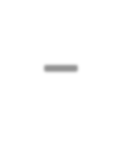 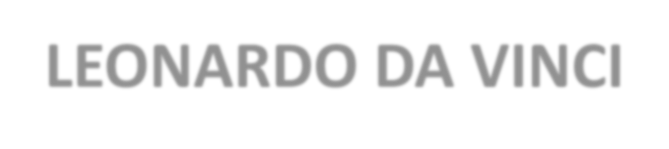 MONA LISA – LEONARDO DA VINCI
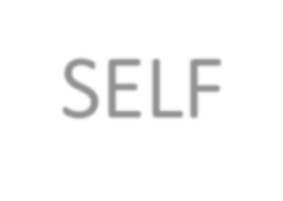 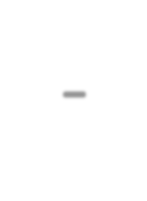 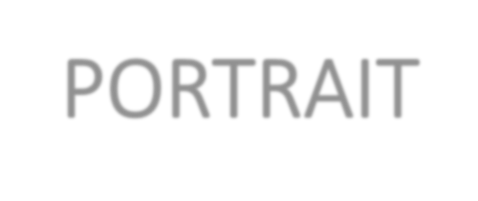 SELF-PORTRAIT
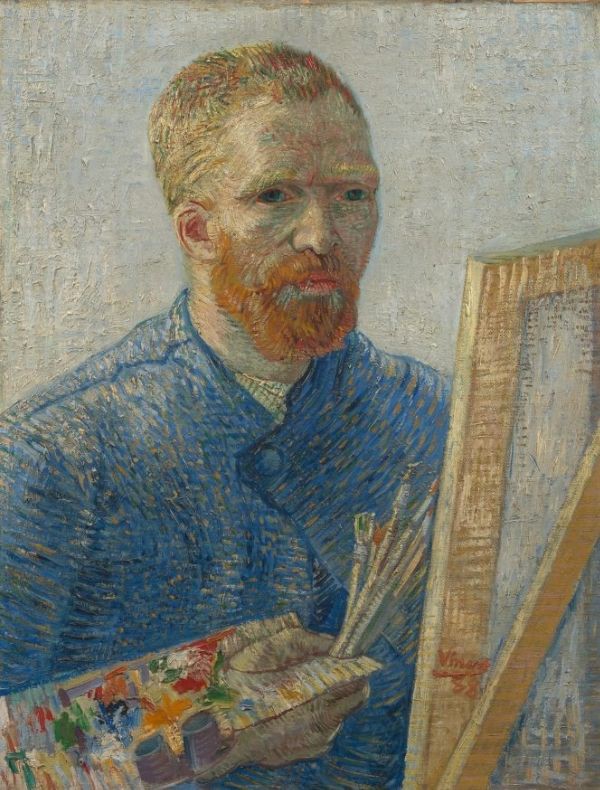 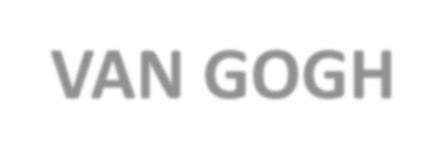 VAN GOGH
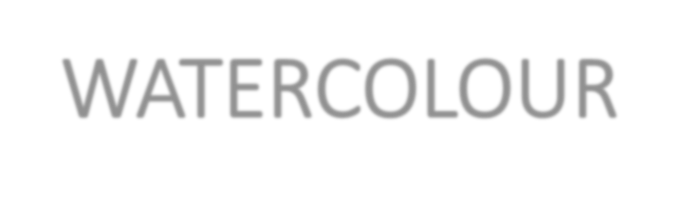 WATERCOLOUR
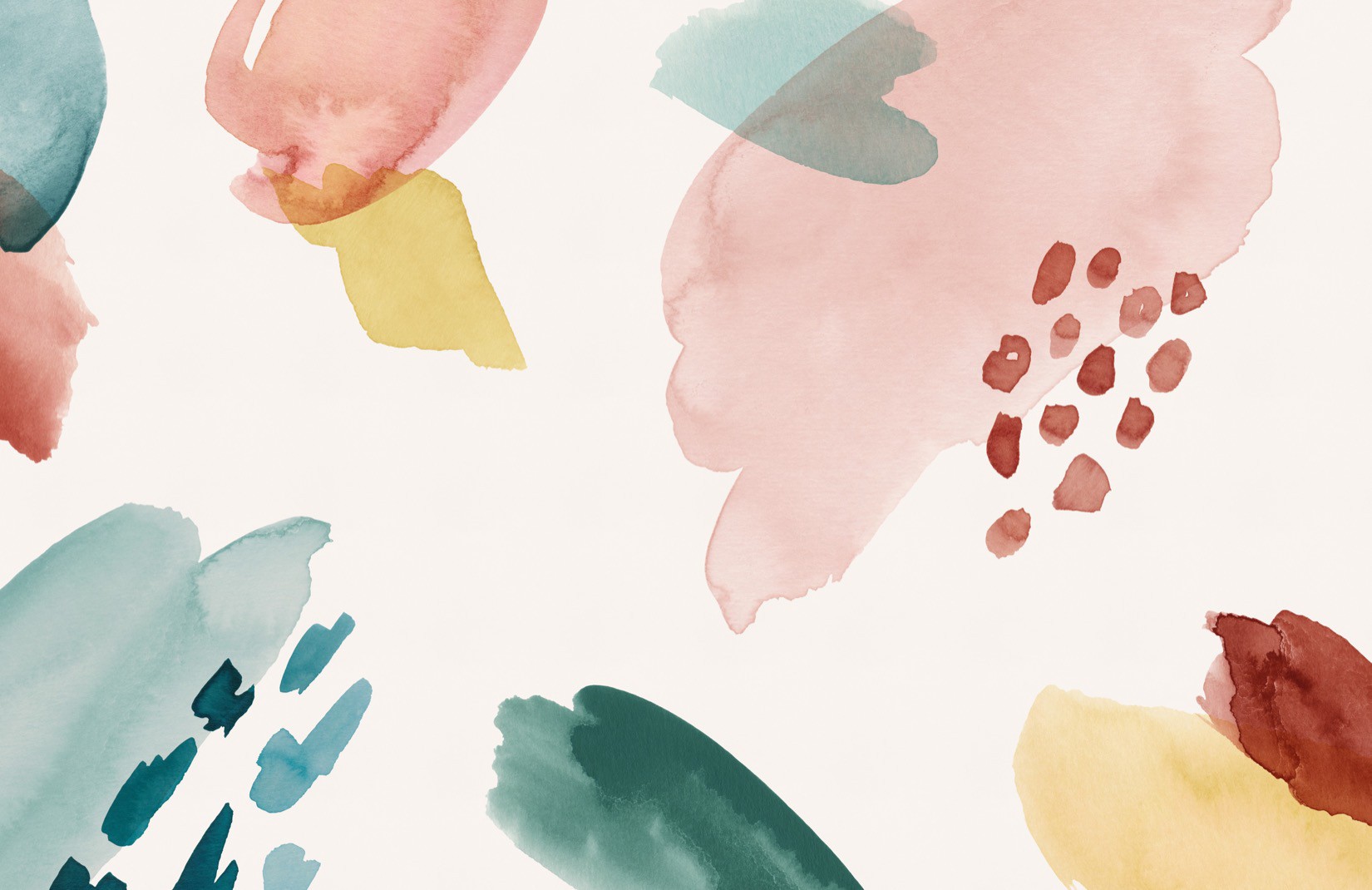 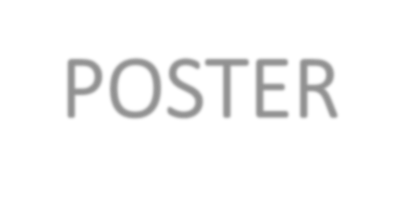 POSTER
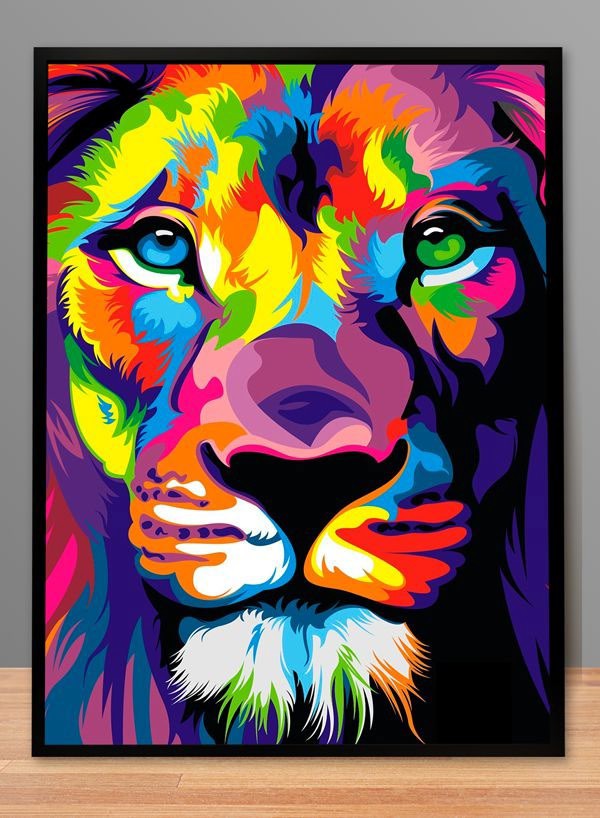 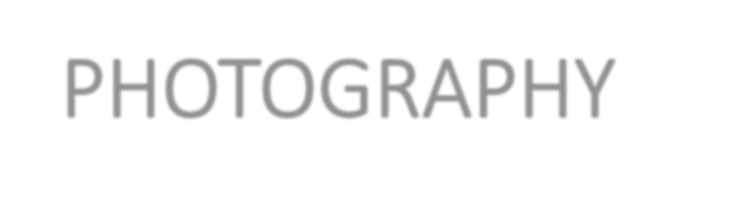 PHOTOGRAPHY
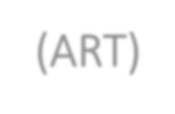 (ART)
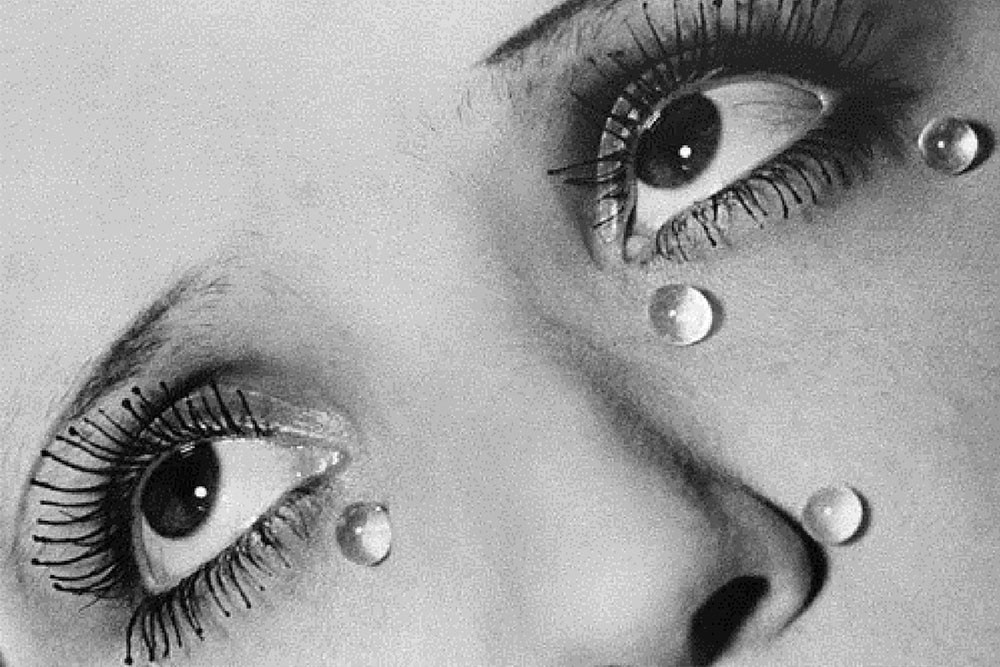 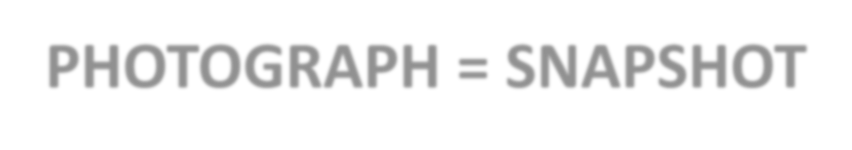 PHOTOGRAPH = SNAPSHOT
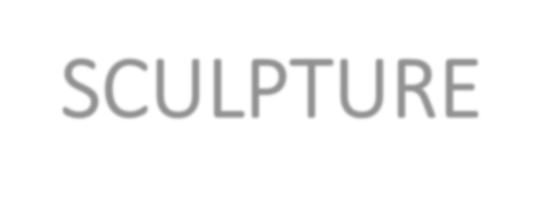 SCULPTURE
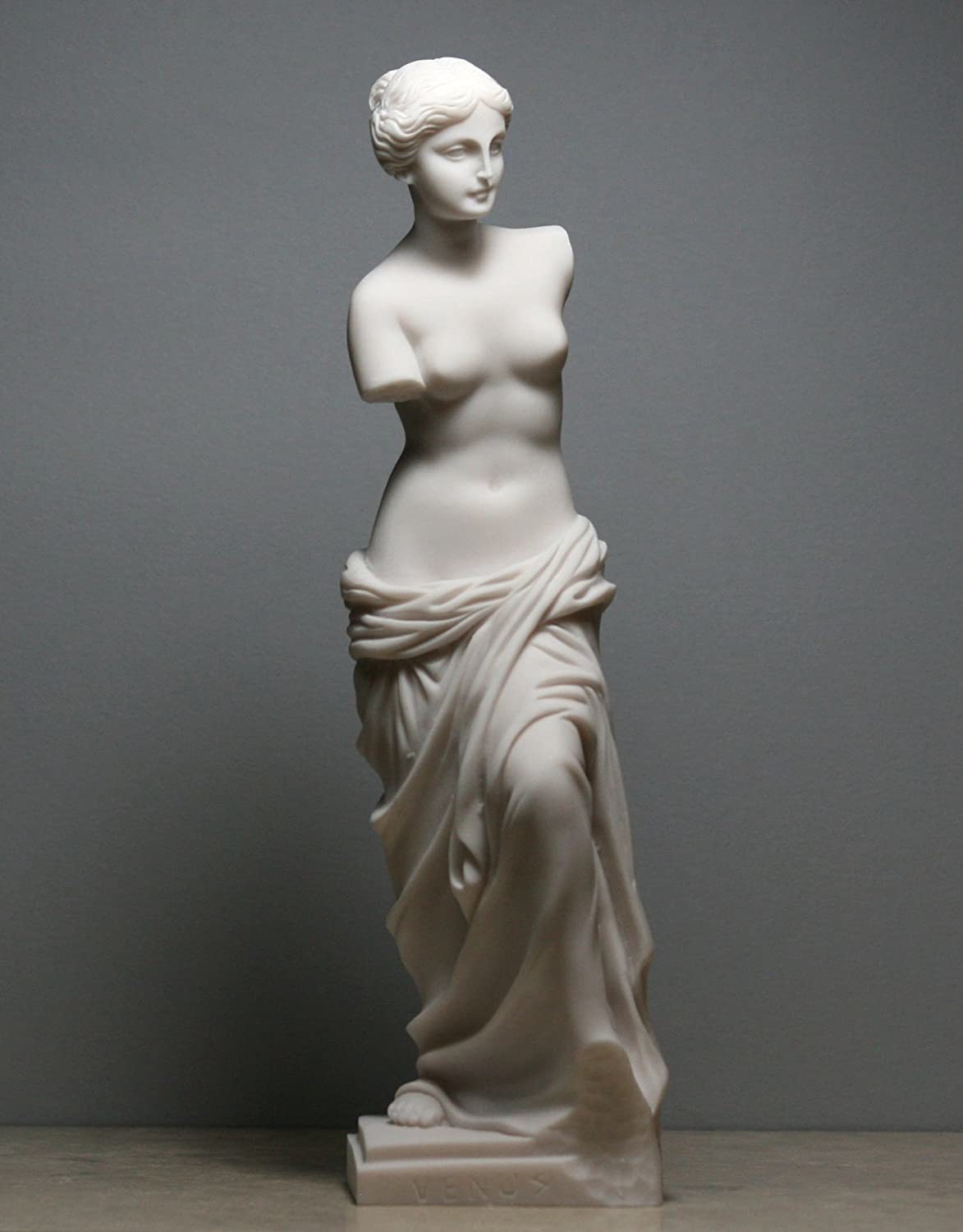 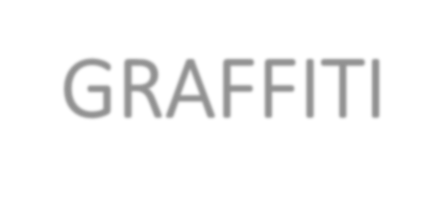 GRAFFITI
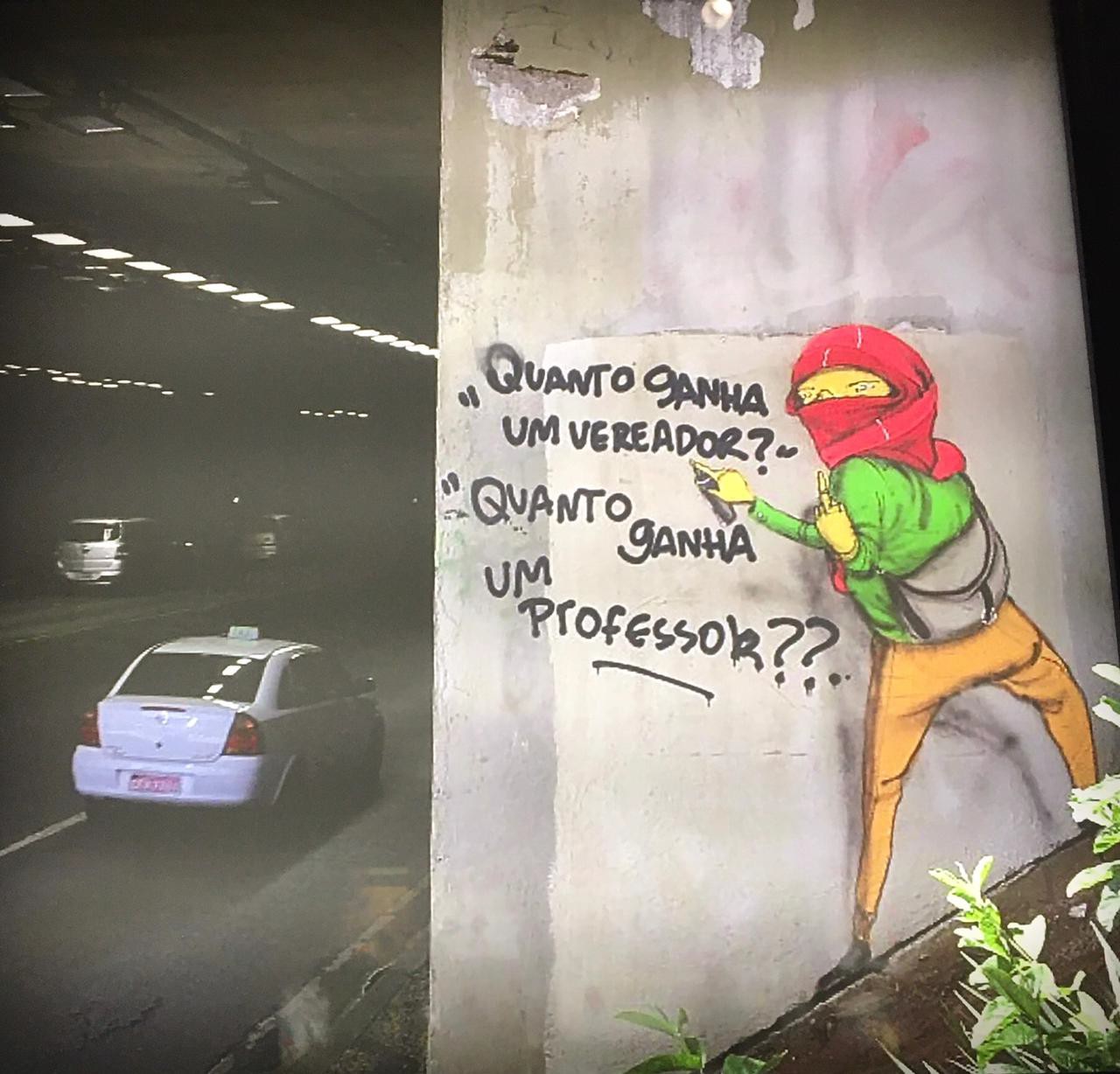 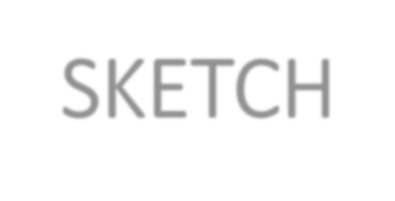 SKETCH
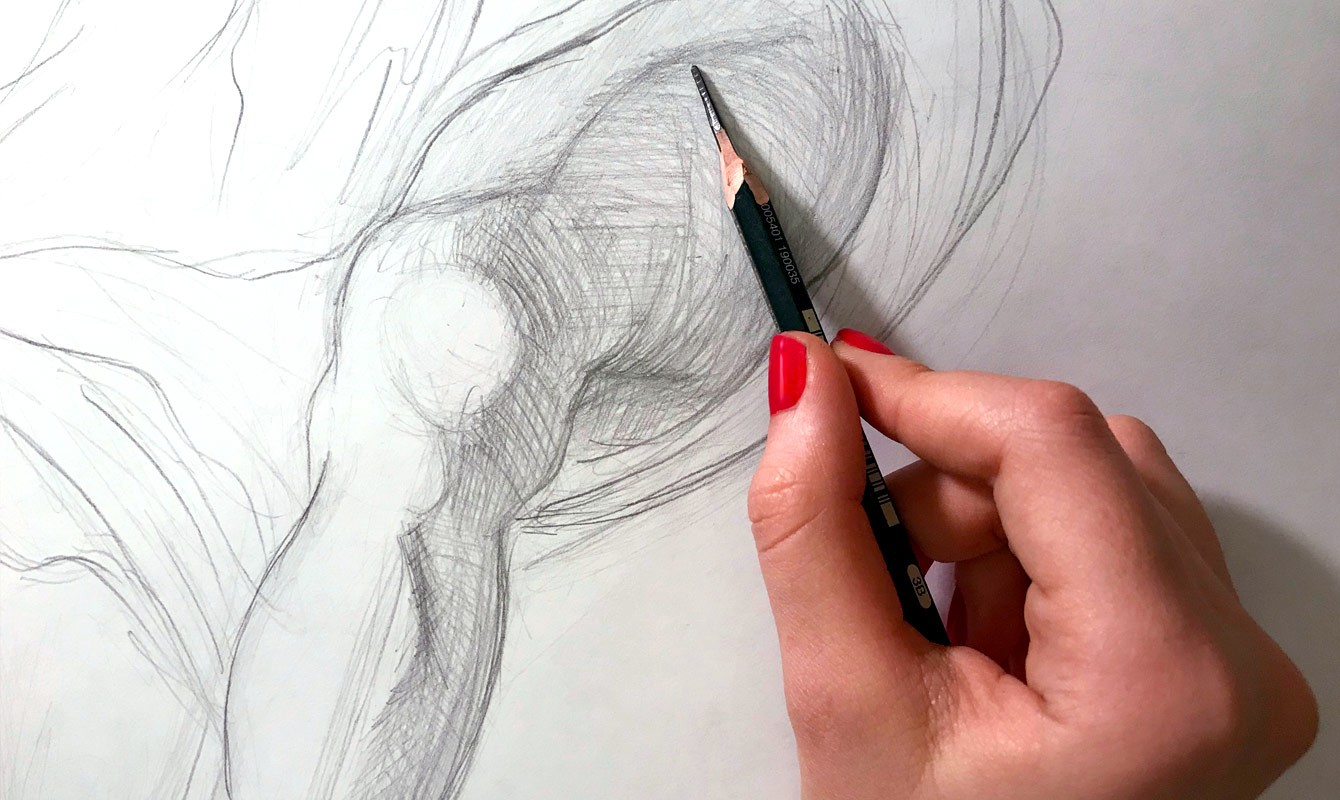 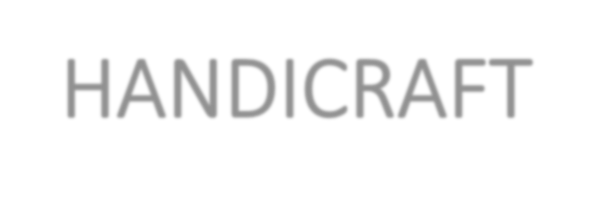 HANDICRAFT
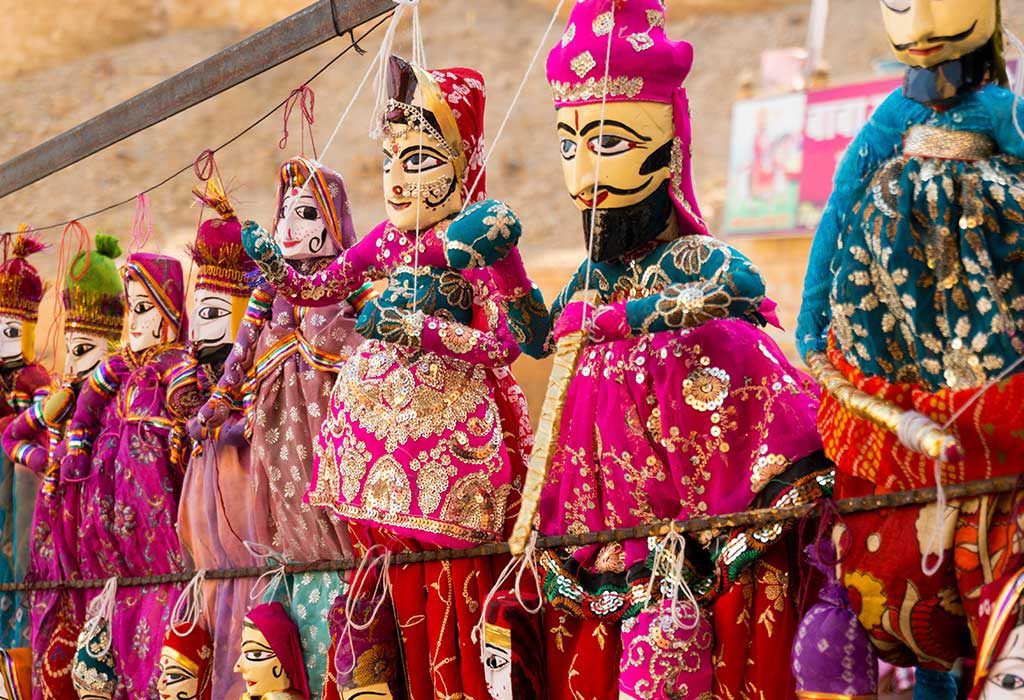 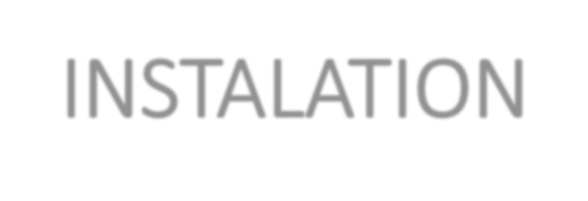 INSTALATION
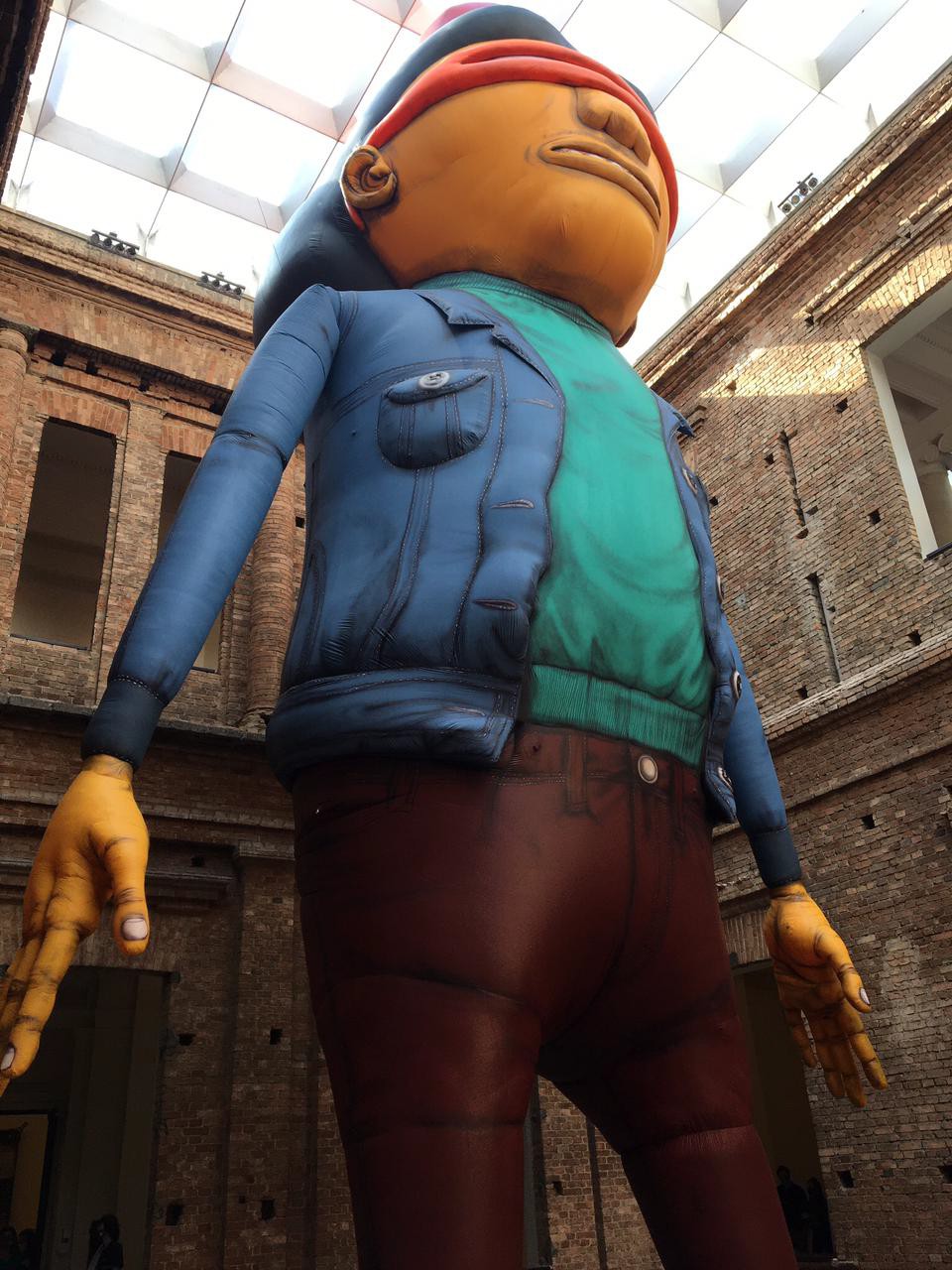 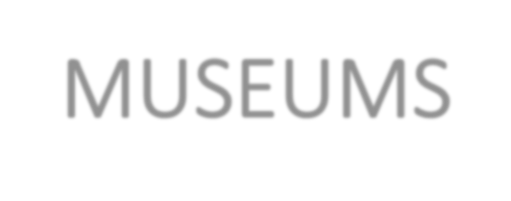 MUSEUMS
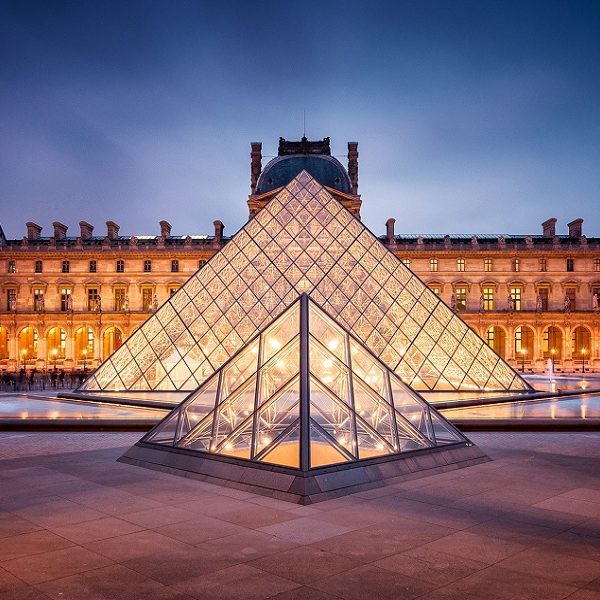 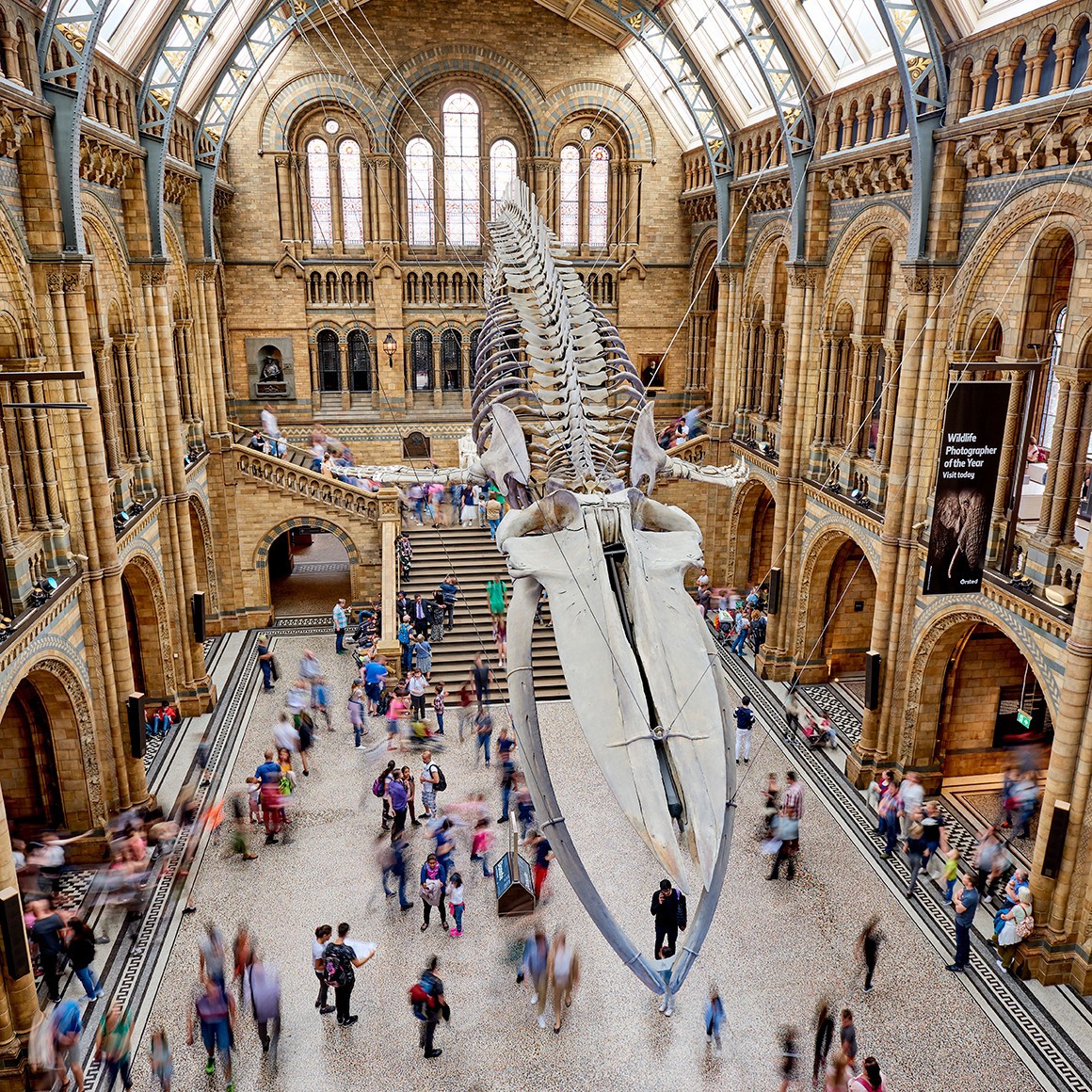 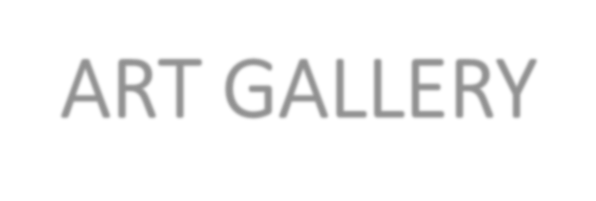 ART GALLERY
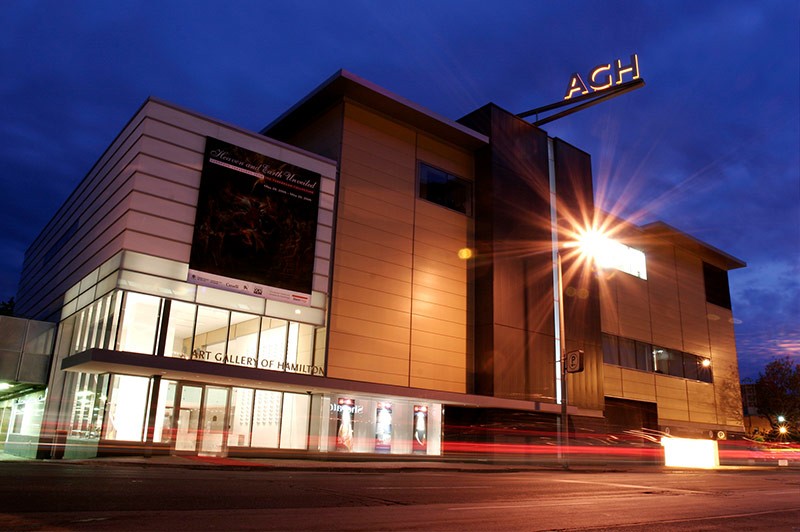 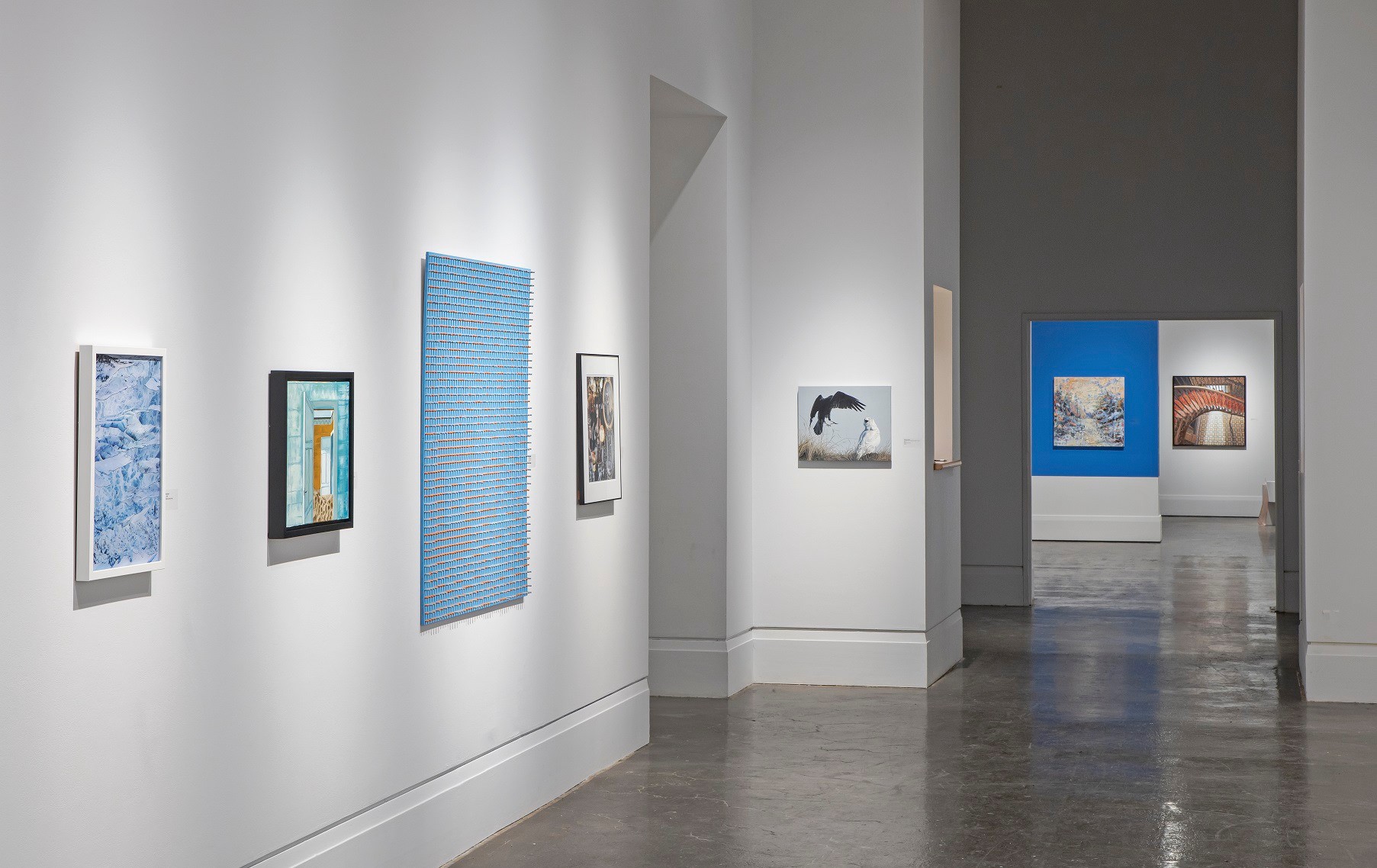 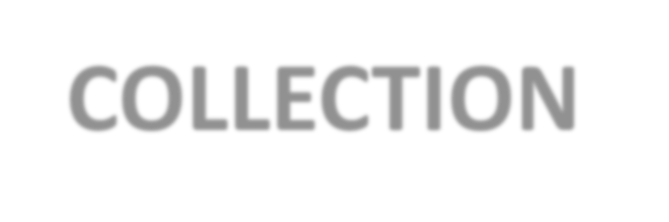 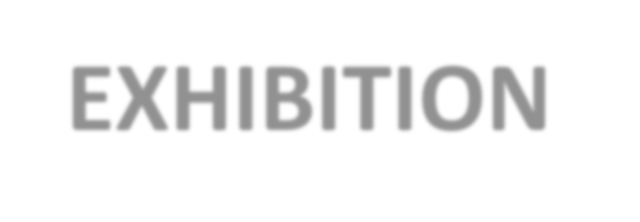 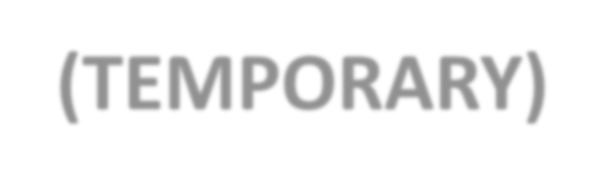 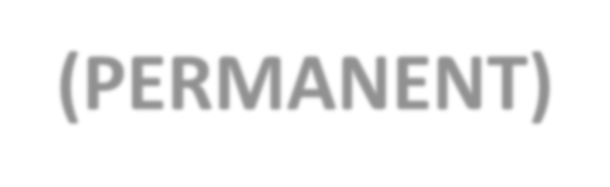 COLLECTION (PERMANENT)
EXHIBITION (TEMPORARY)
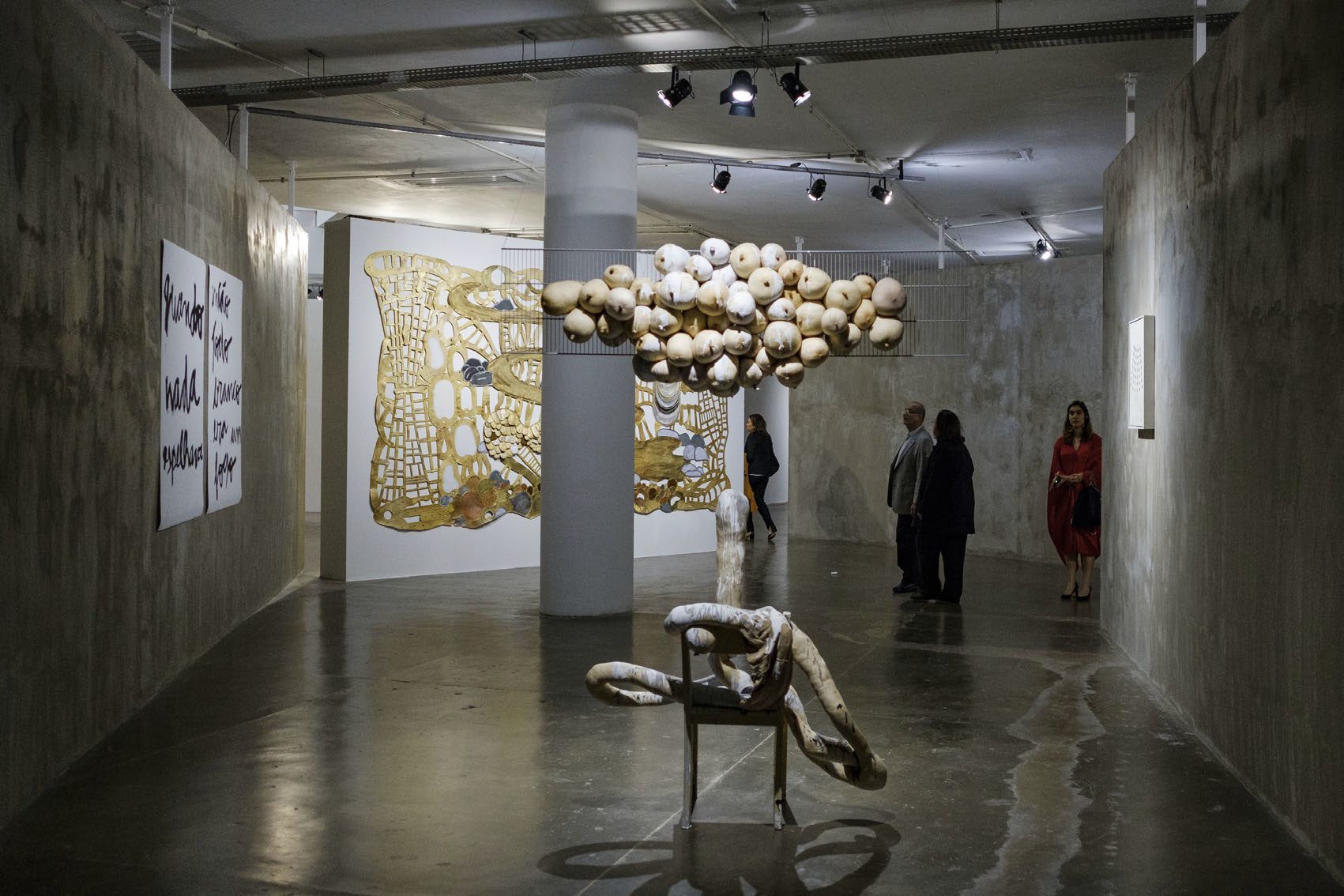 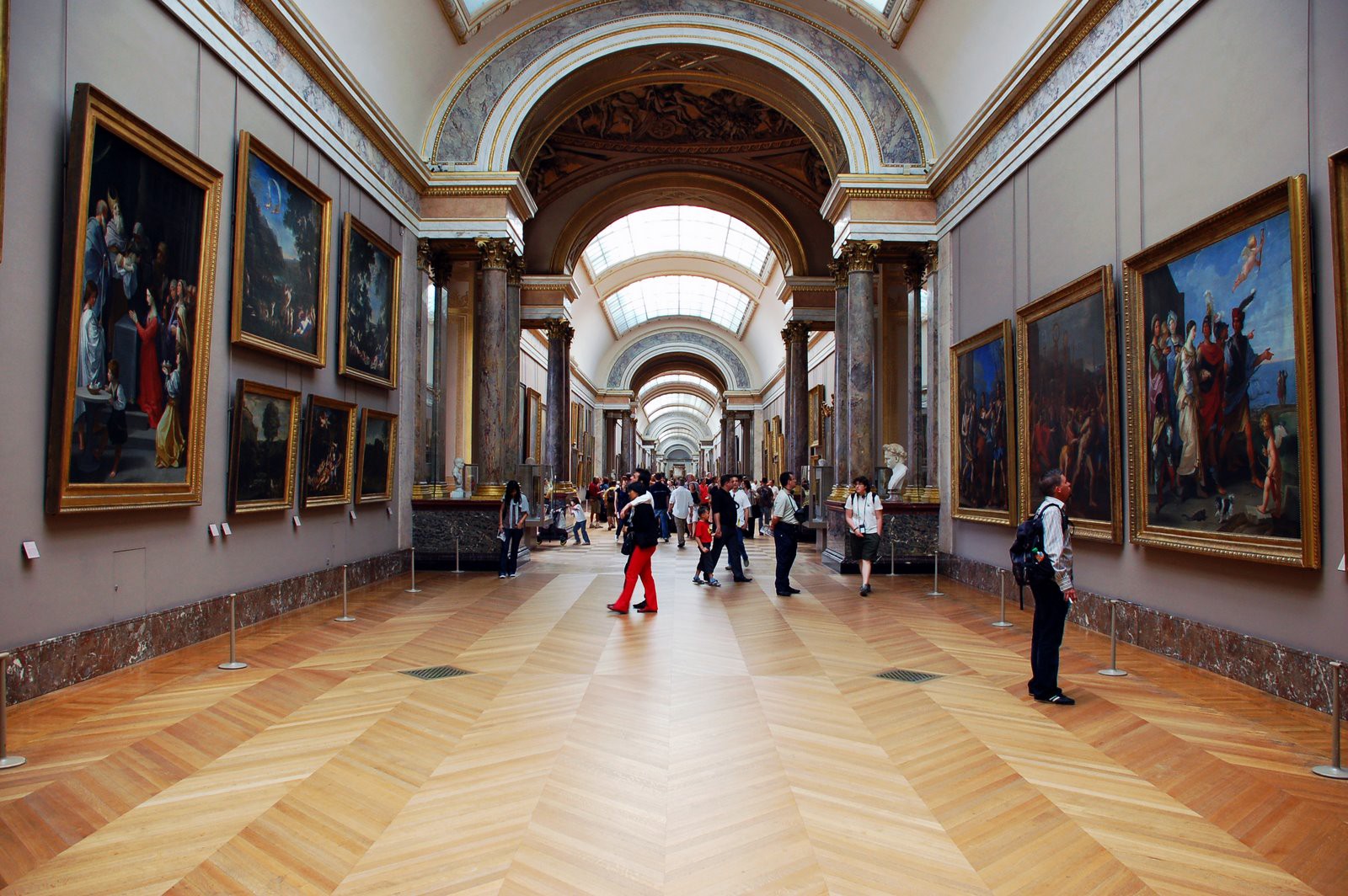 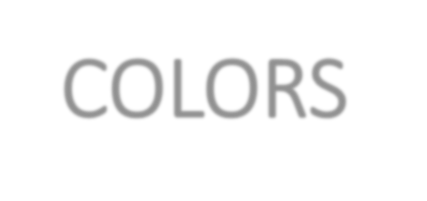 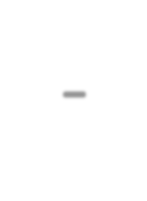 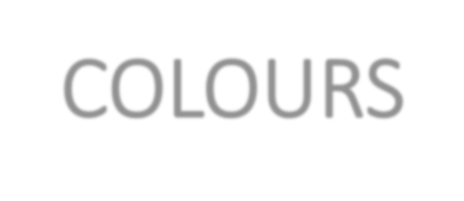 COLORS - COLOURS
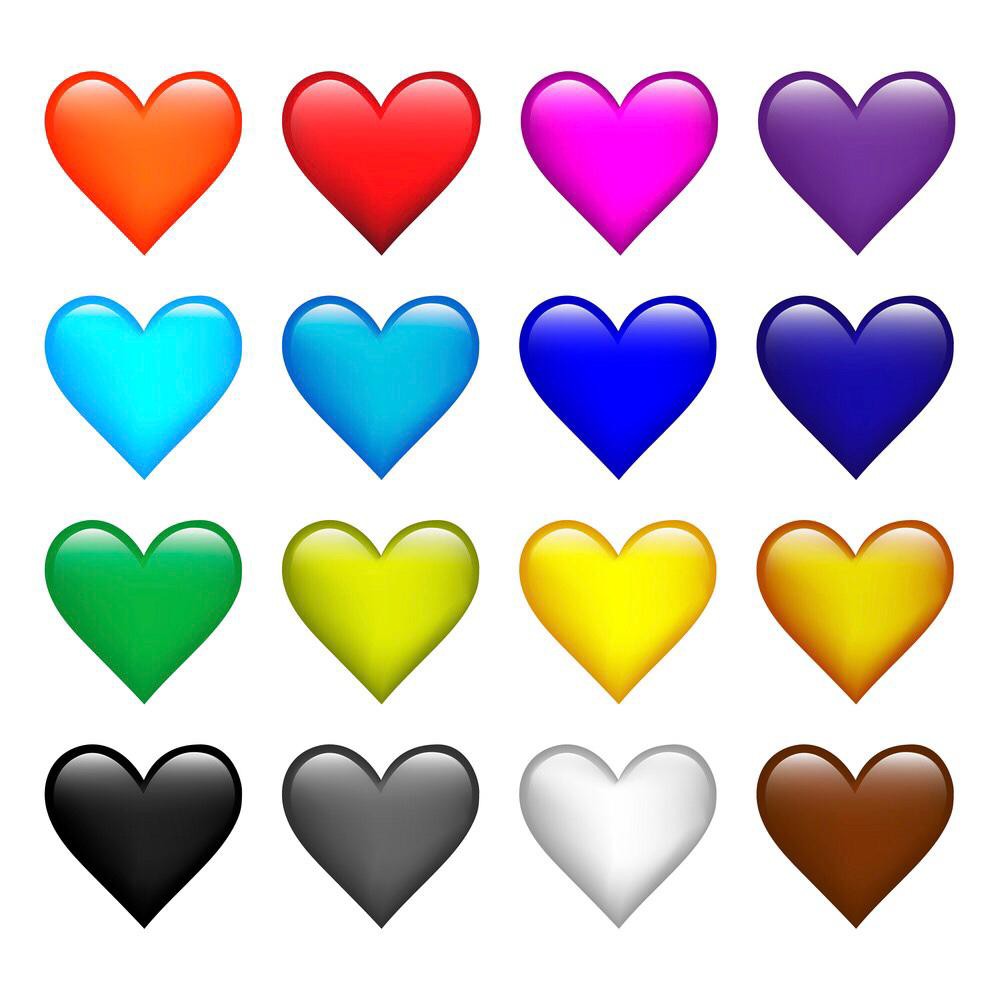 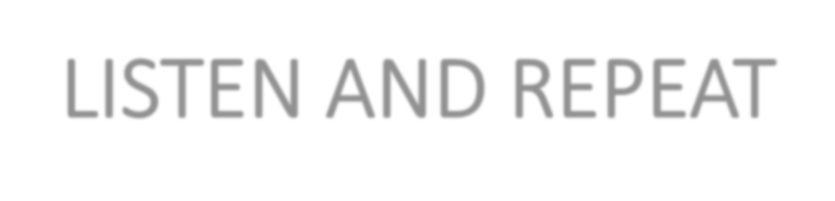 LISTEN AND REPEAT
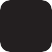 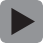 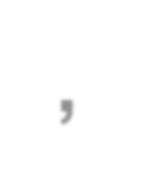 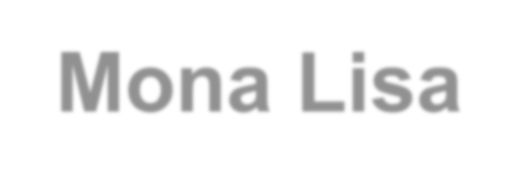 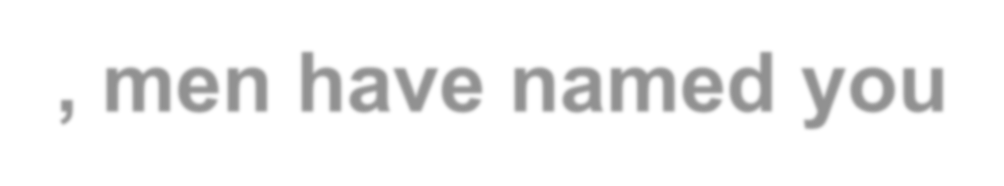 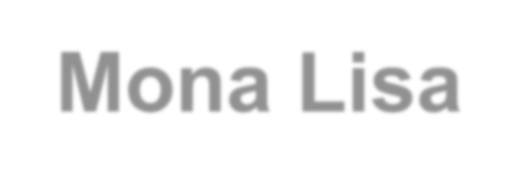 Mona Lisa, Mona Lisa, men have named you  You're so like the lady with the mystic smile
Is it only 'cause you're lonely they have blamed you?  For that Mona Lisa strangeness in your smile?
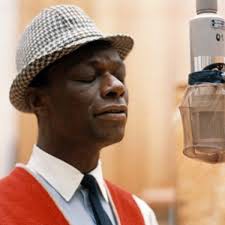 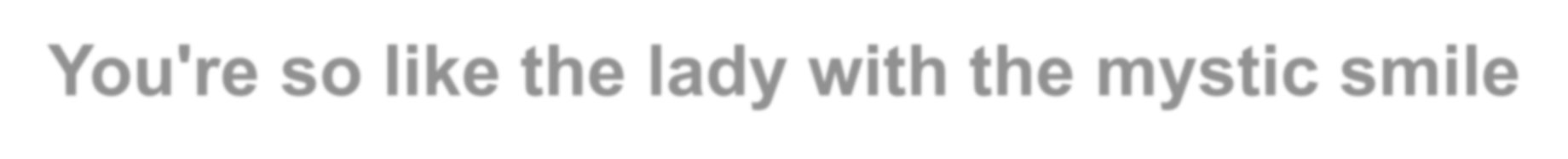 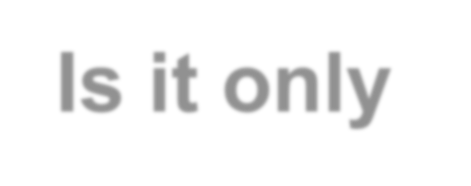 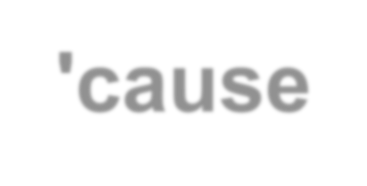 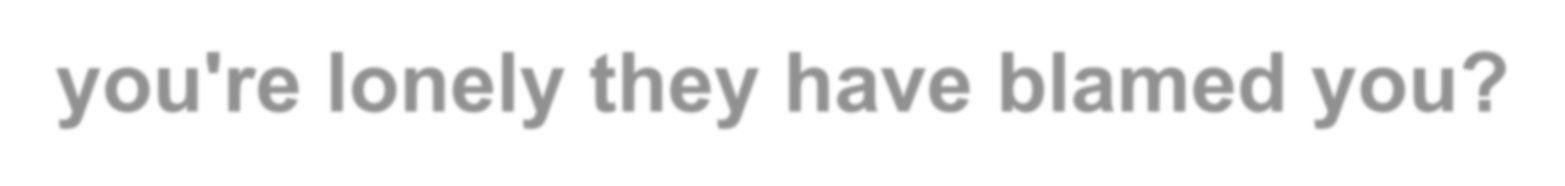 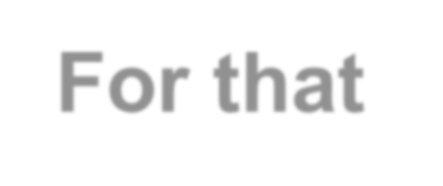 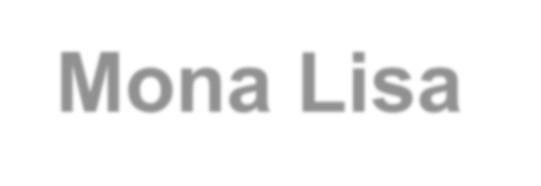 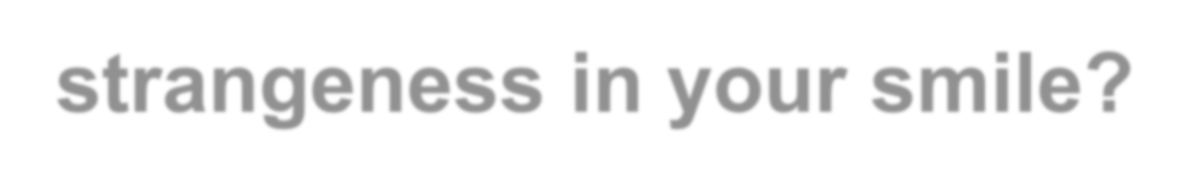 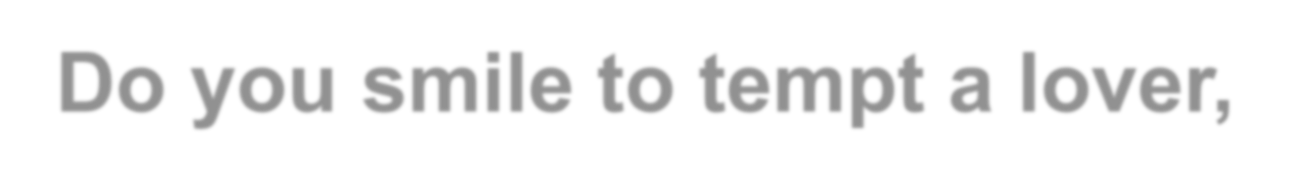 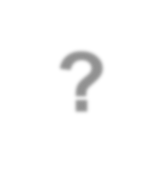 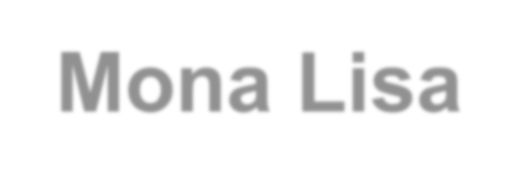 Do you smile to tempt a lover, Mona Lisa?  Or is this your way to hide a broken heart?
Many dreams have been brought to your doorstep  They just lie there and they die there
Are you warm, are you real, Mona Lisa?
Or just a cold and lonely lovely work of art?
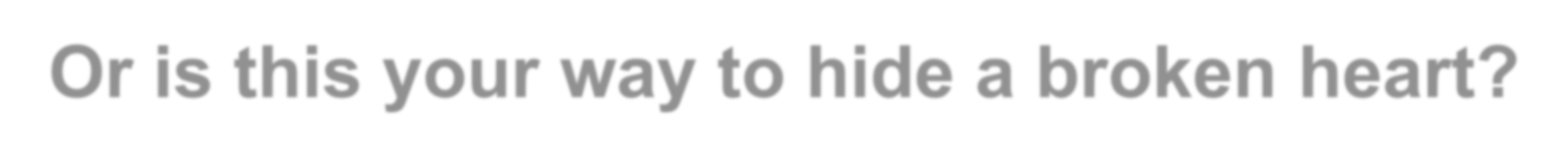 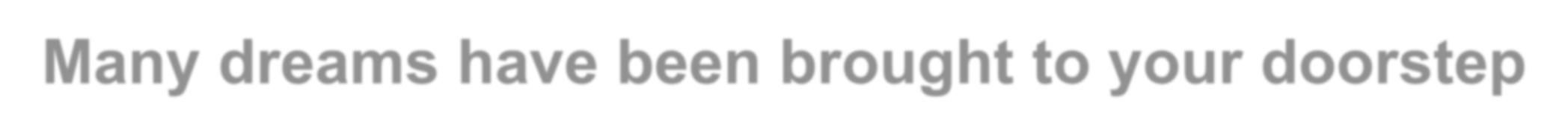 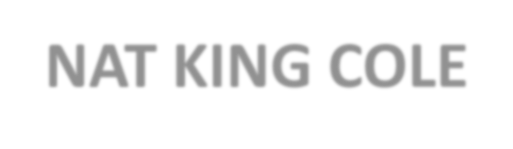 NAT KING COLE
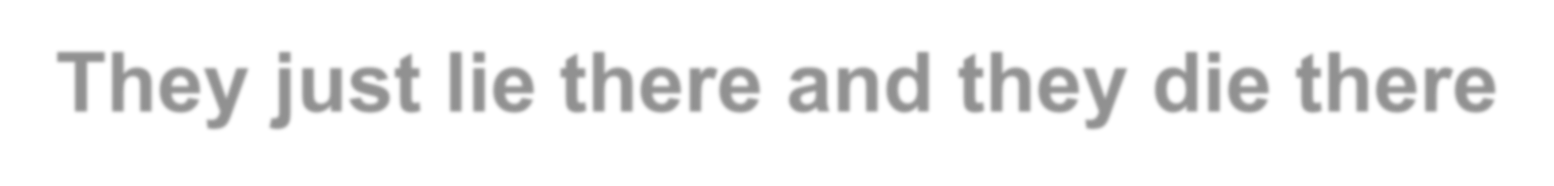 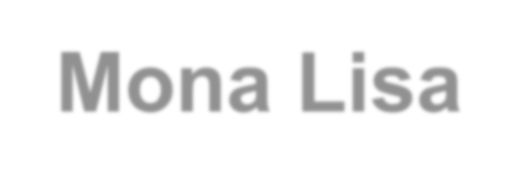 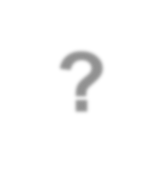 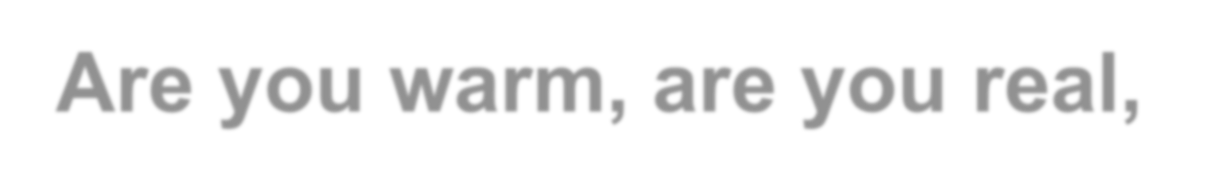 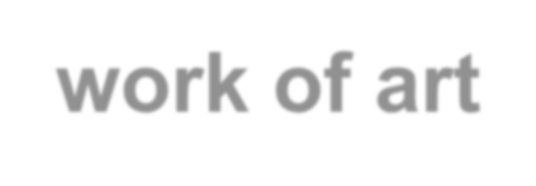 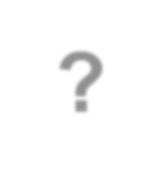 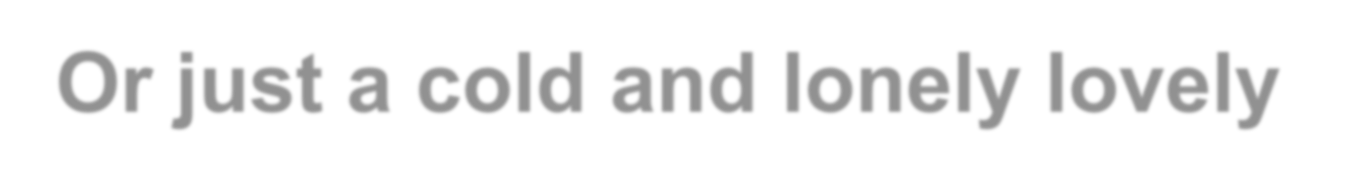 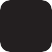 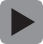 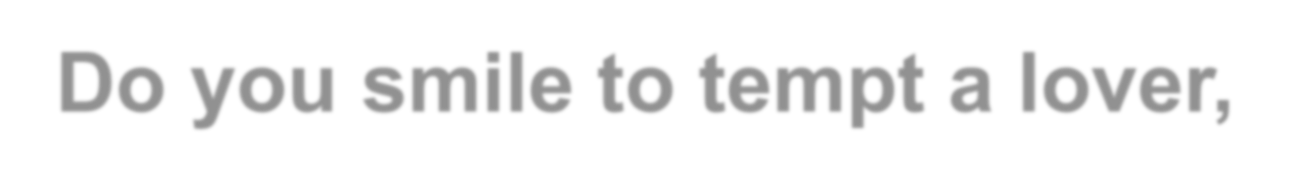 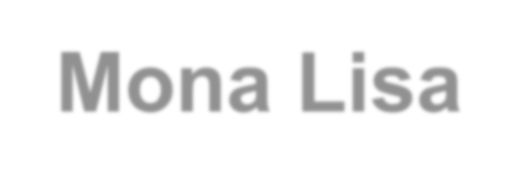 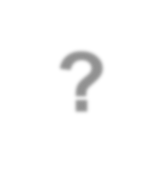 Do you smile to tempt a lover, Mona Lisa?  Or is this your way to hide a broken heart?
Many dreams have been brought to your doorstep  They just lie there and they die there
Are you warm, are you real, Mona Lisa?
Or just a cold and lonely lovely work of art?

Mona Lisa, Mona Lisa
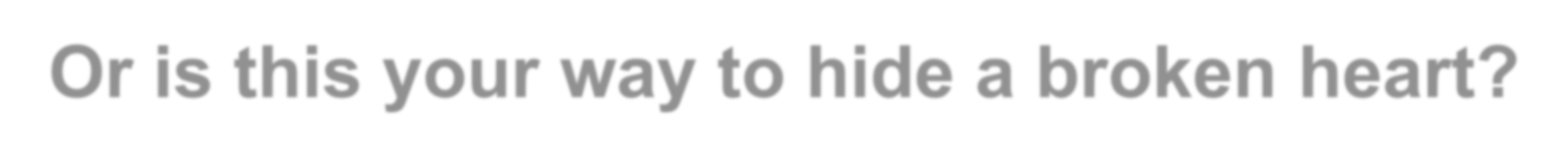 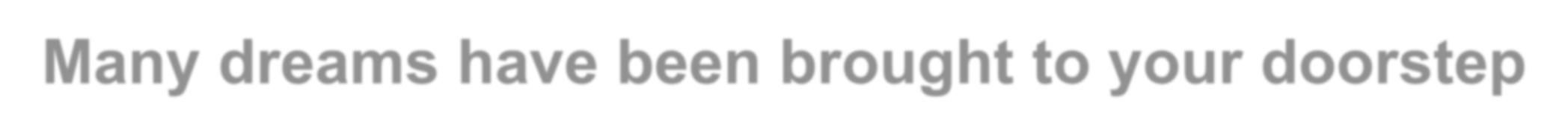 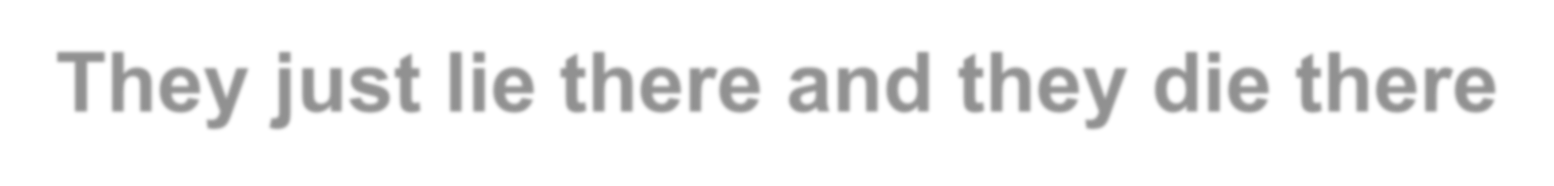 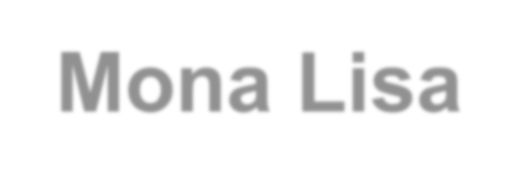 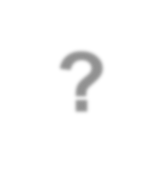 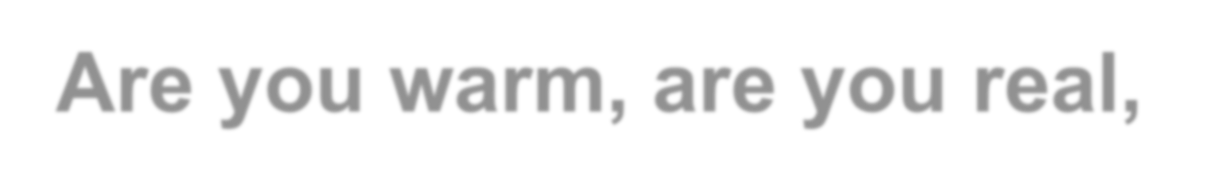 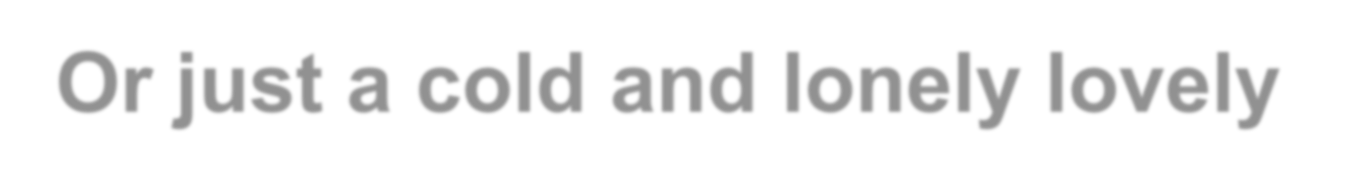 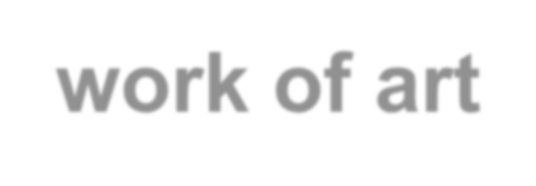 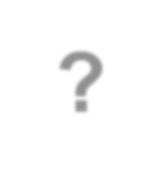 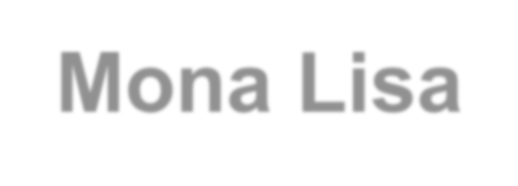 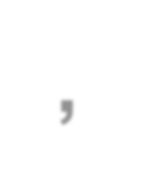 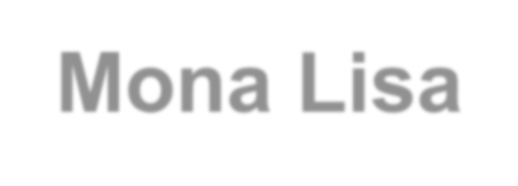 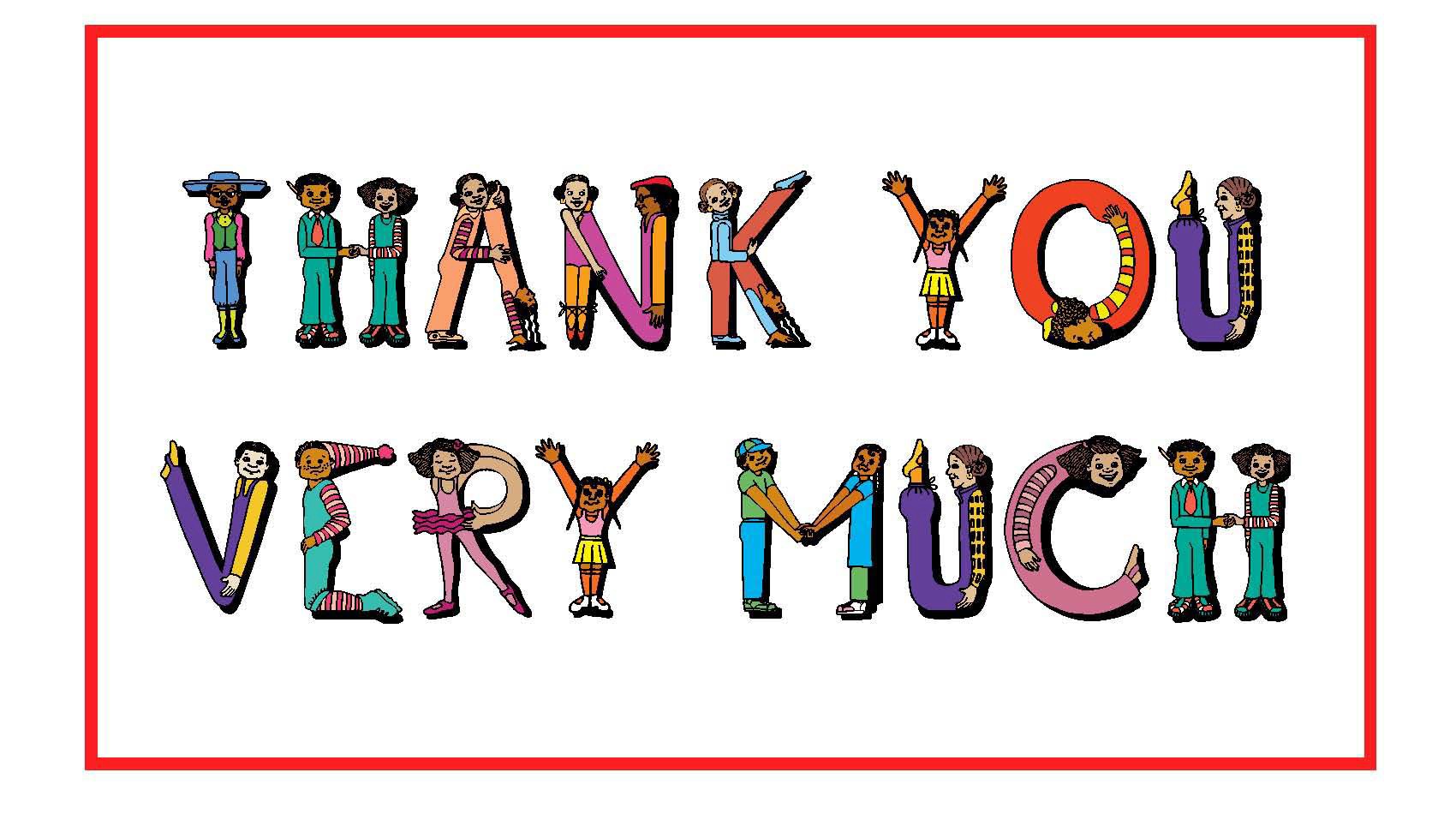